Me tehdään – Etelä-Savon Tulevaisuuden sosiaali- ja terveyskeskus –hanke (TSK2)
Pilottien posterit
1
Etelä-Savon tulevaisuuden sote-keskus –hankkeen keskeiset tavoitteet hankesuunnitelmassa
Myö yhdessä
Etelä-Savon yhteisen sote-keskushankkeen päätavoitteena on yhteensovittaa Etelä- ja Itä-Savon sote-keskussuunnitelmat yhdeksi kokonaisuudeksi ja tukea sote-keskustoiminnan jalkautumista koko alueelle.
Perusterveydenhuollon ja sosiaalihuollon saatavuuden parantaminen
Mielenterveyspalveluiden yhtenäistämisen ja vaikuttavuuden parantaminen
Kuntoutuksen laaja-alaisuuden parantaminen ja integrointi asiakkaiden toimintaympäristöihin
LAPE-palveluiden integrointi yhdeksi kokonaisuudeksi osaksi sote-keskuksia
Tietoperusteisen toiminnan ja johtamisen vahvistaminen
2
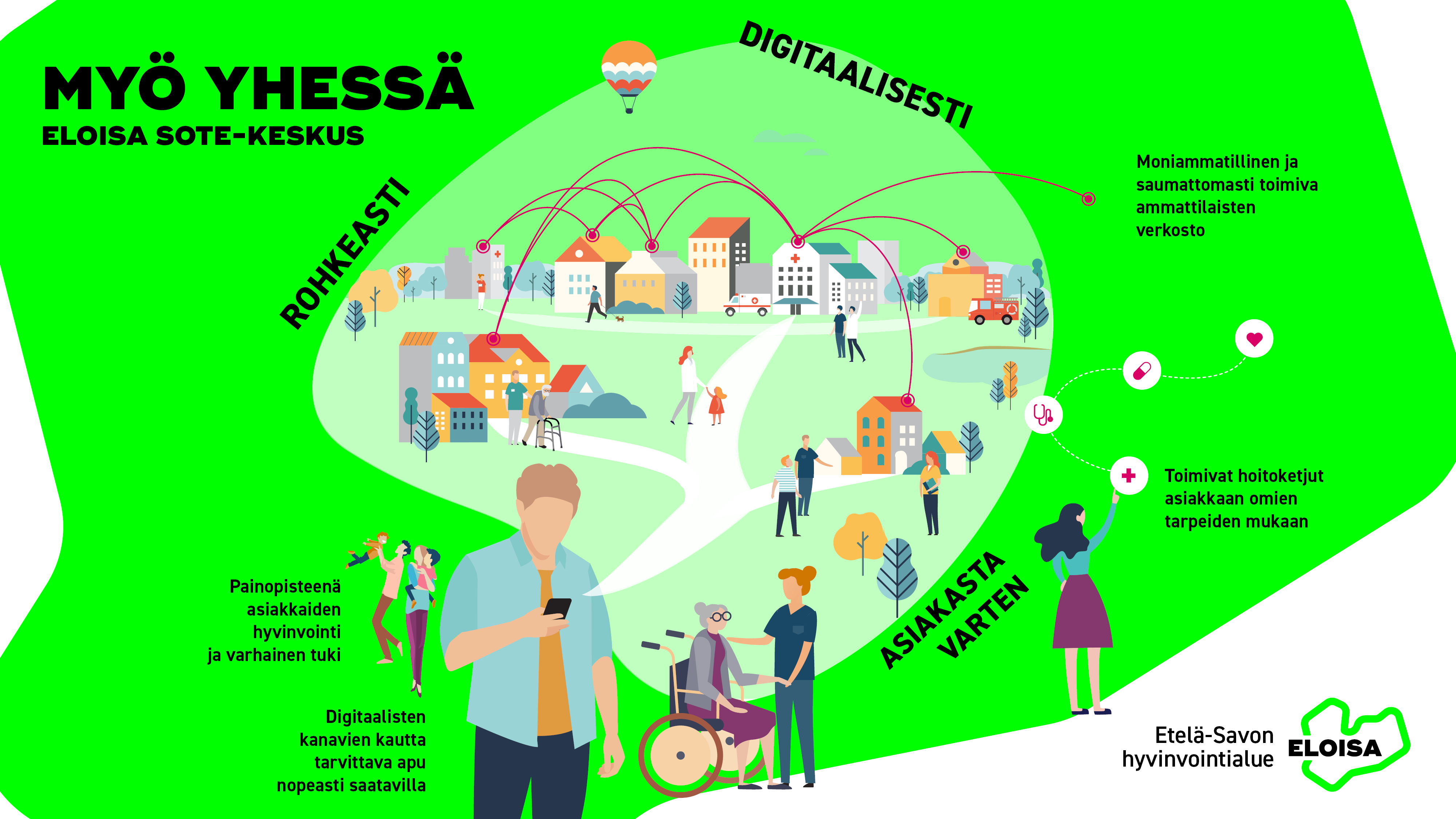 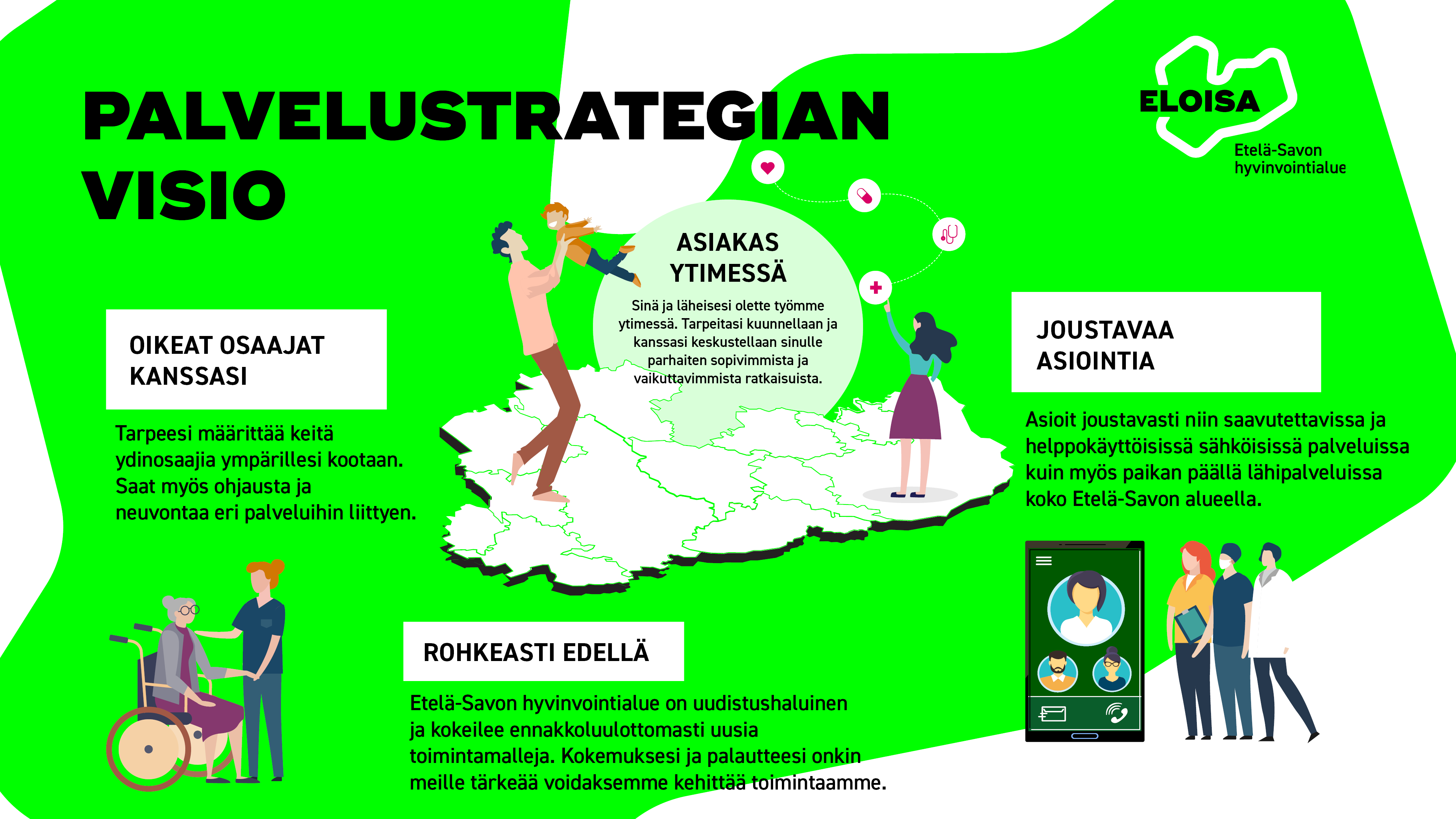 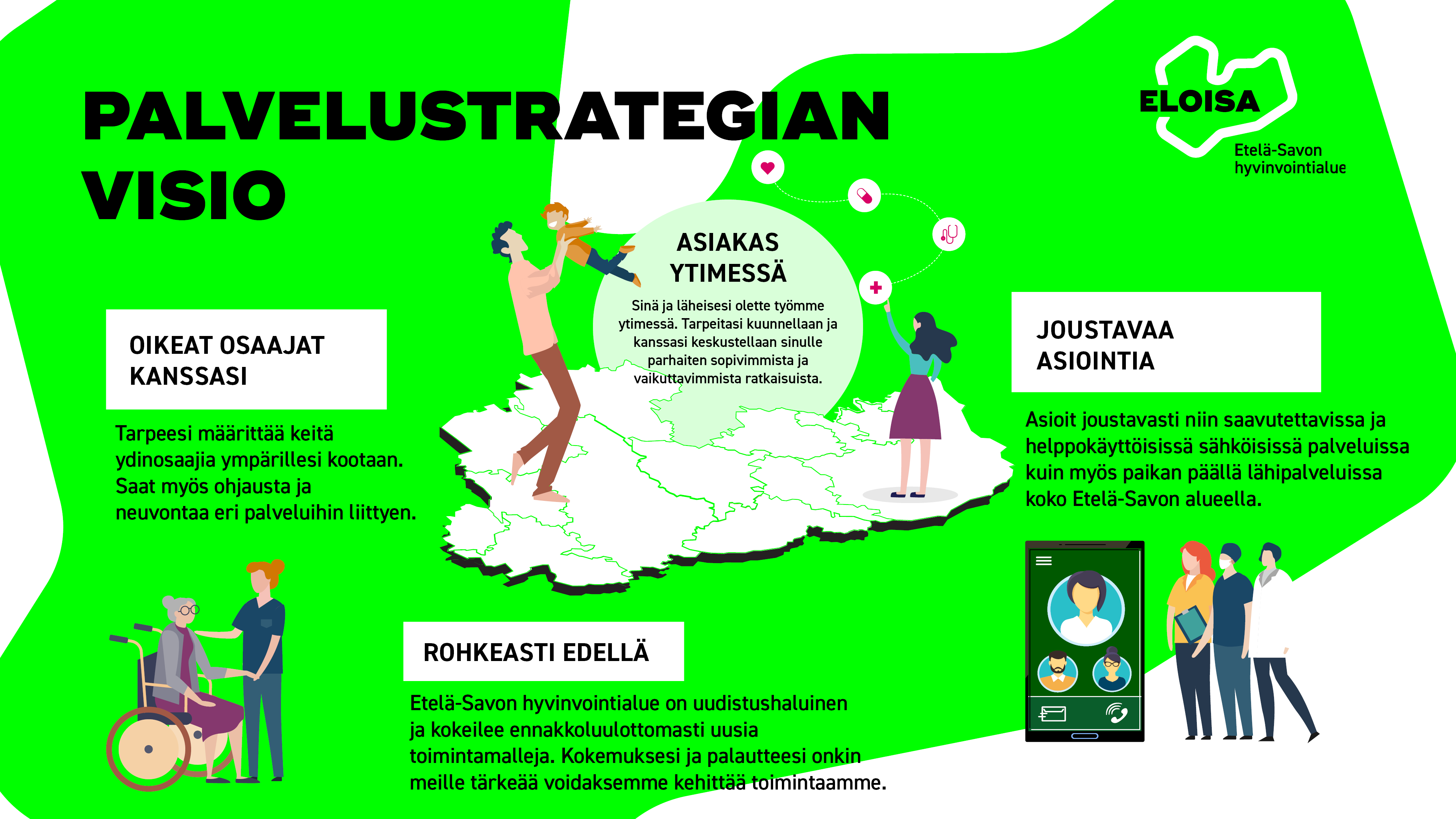 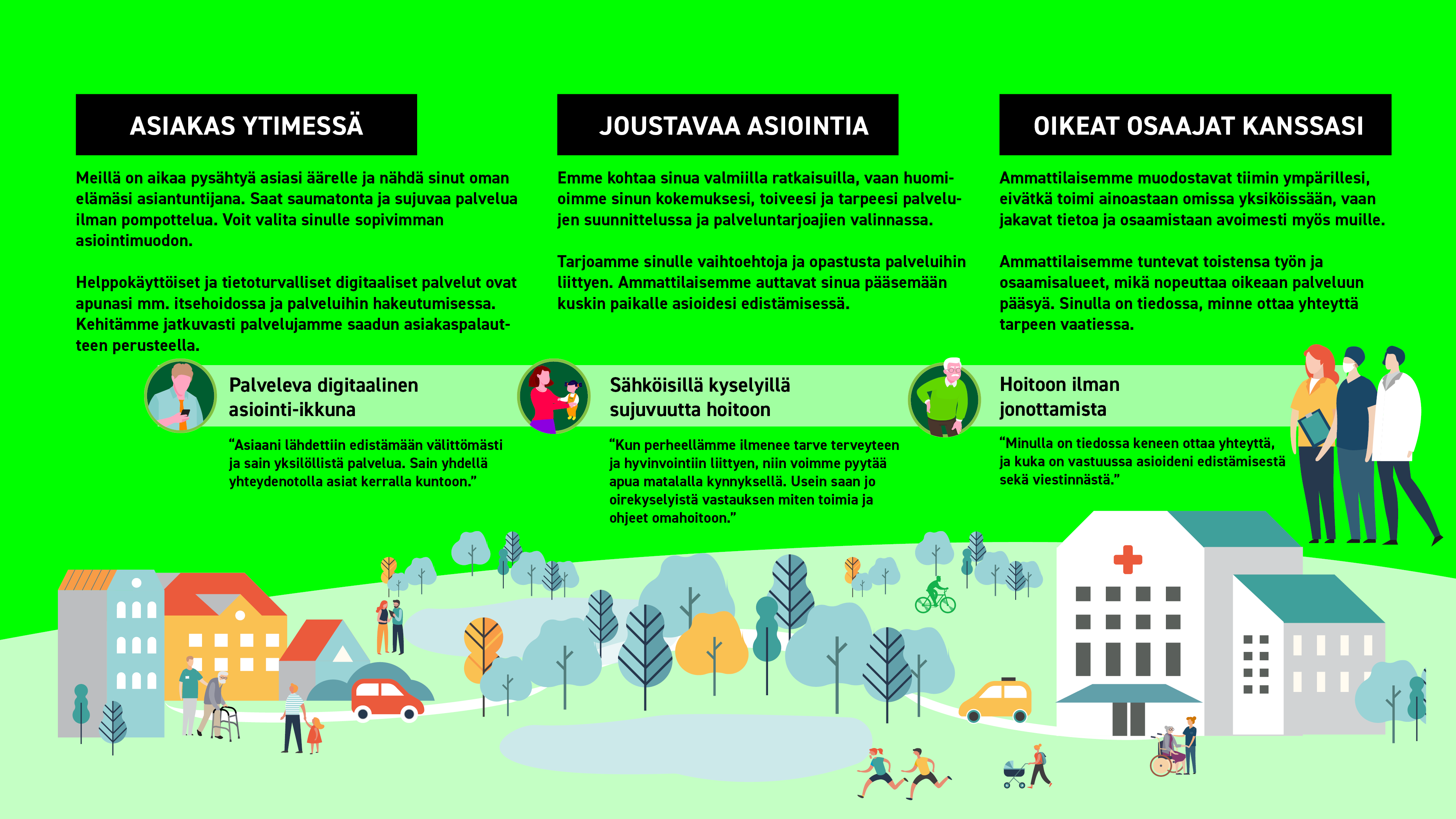 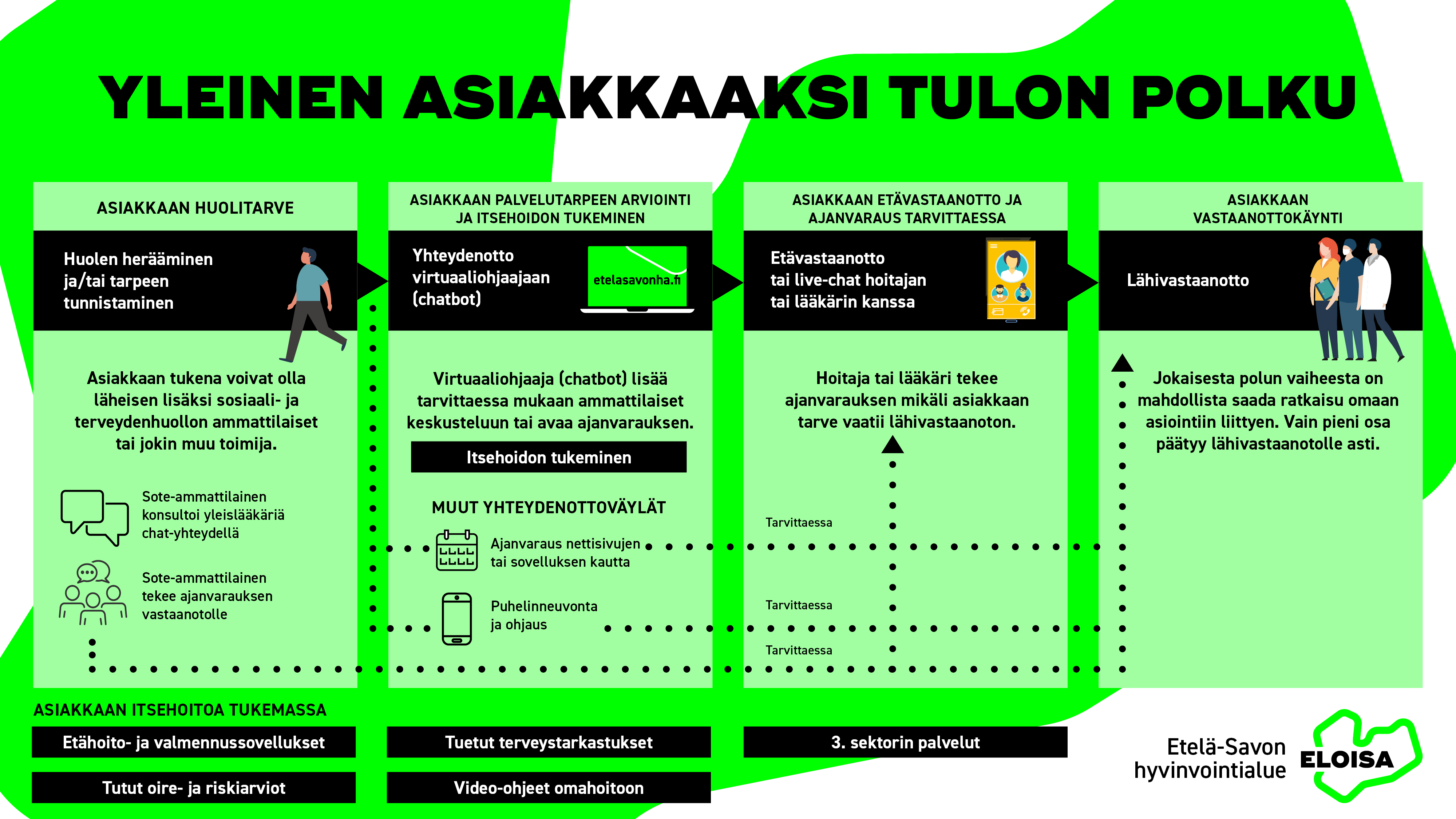 1.2 DIGITAALINEN SOTE-KESKUS
Digitaalinen sote-keskus koostuu Eloisan sähköisistä palveluista, joita ovat muun muassa moniammatillinen chat, sähköiset ajanvaraukset, Omaolo sekä etävastaanotot.
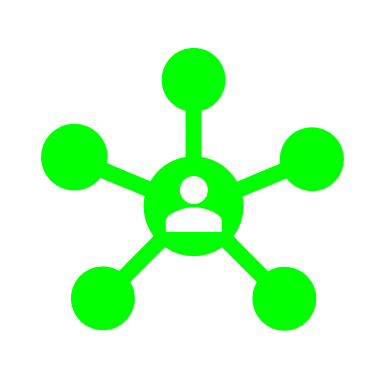 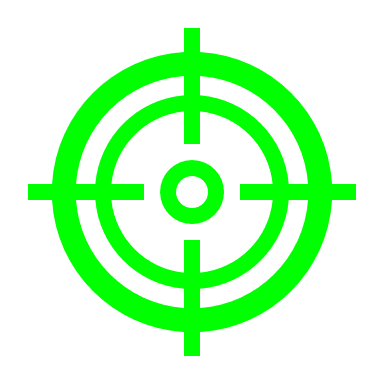 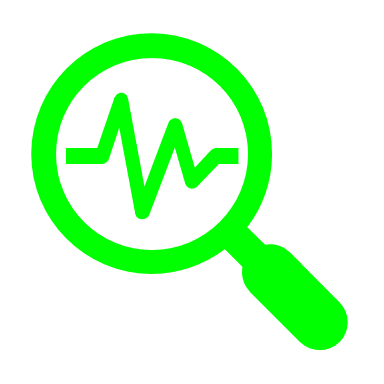 RIIPPUVUUDET
TAUSTA
TAVOITE
Rakenneuudistuksessa tehdyn kehitystyön jatkaminen: chatin laajentaminen ja digitaalisen sote-keskuksen perustaminen. Chat-palvelun kontaktit 3043 vuonna 2021
Avosairaanhoidon palvelut.
Poikkileikkaavaa toimintaa koko sote-sektorin läpi. Kestävän kasvun –hanke 2023–2025
Digitaalinen sote-keskus edistämään sähköistä asiointia ja luomaan koko hyvinvointialueen laajuisia sähköisiä palveluja moniammatillisen digitiimin avulla.
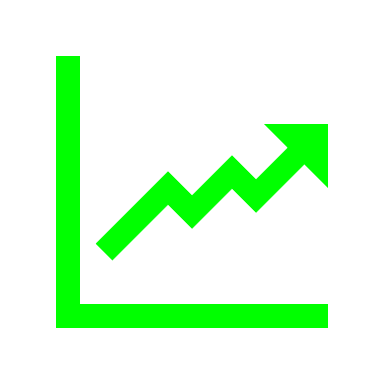 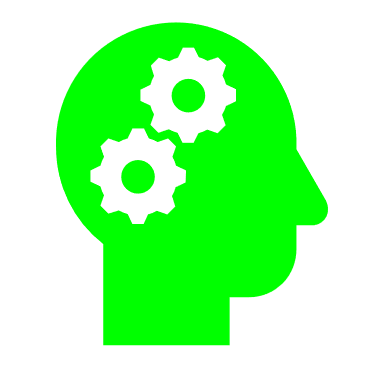 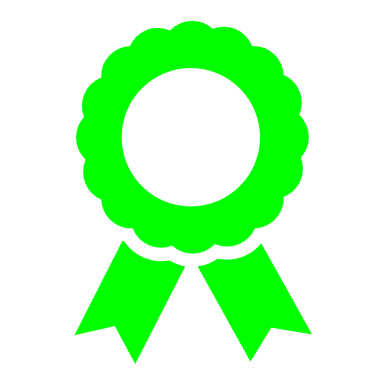 HYÖDYT
TUOTOKSET
OIVALLUKSET
Digitaalisen sote-keskuksen toiminnalla on pystytty vastaamaan hoidon tarpeeseen erinomaisesti. Henkilökunnan rekrytointi helppoa.
Oikea-aikaiset, sujuvat, vaikuttavat palvelut.
Kivijalan kuormituksen tasaaminen. 
Chat-palvelussa 37 656 kontaktia:  tunnistautunutta 25 212. [-09/23]
Digilääkärikäynnit noin 20 %
Chat-toimintamalli kuvattu.
Moniammatillinen digitiimi. 
Koko hva:n laajuinen moniammatillinen chat. Chat-kanavia 9.
Lue lisää: https://innokyla.fi/fi/toimintamalli/digitiimi-hyvinvointialueelleperusterveydenhuollossa
1.3 FYSIOTERAPEUTIN SUORAVASTAANOTTO
Palvelujen oikea-aikaisuuden näkökulmasta on tärkeää, että tuki- ja liikuntaelinvaivainen asiakas pääsee suoraan asiantuntevan fysioterapeutin vastaanotolle ja kuntoutustoimet voidaan aloittaa viiveettä.
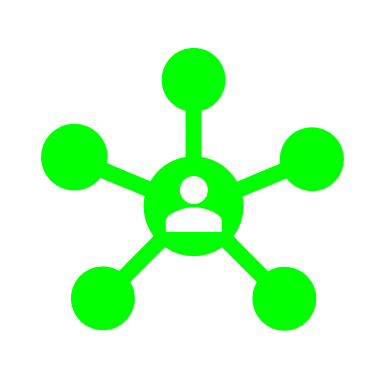 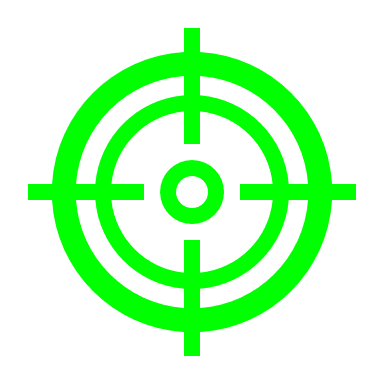 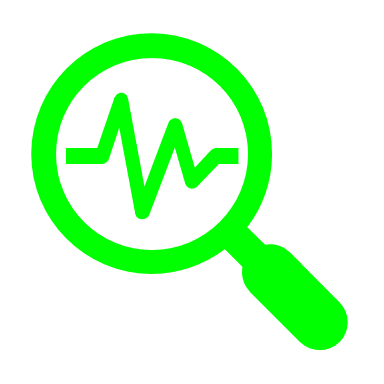 RIIPPUVUUDET
TAUSTA
TAVOITE
Alueella on ollut erilaisia toimintamalleja mm. asiakasohjauksessa, kirjaamisessa ja konsultaatiokäytännöissä. Käytössä ei ole ollut digitaalisia palveluja.
Tärkeitä yhteistyökumppaneita ovat vastaanottopalvelujen ajanvaraus, pth:n lääkärit,
Tehostaa ja yhtenäistää  käytäntöjä, lisätä suoravastaanottoresurssia sekä ottaa käyttöön sähköisiä palveluja. Tavoitteena on, että tule-asiakkaat ohjautuvat ensisijaisesti suoravastaanotolle ja vastaavasti tule-asiakkaiden lääkärikäynnit vähenevät.
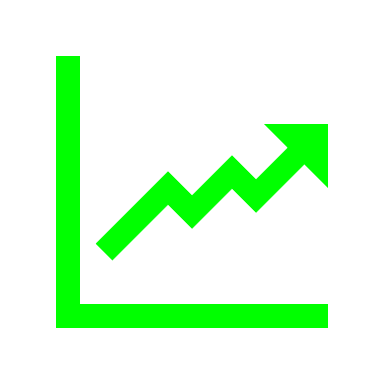 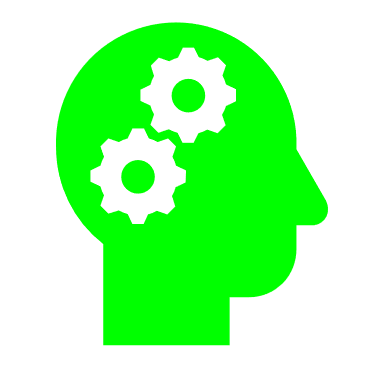 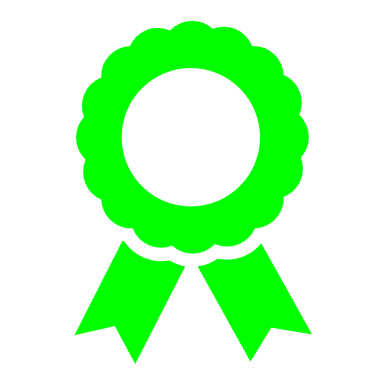 HYÖDYT
TULOKSET
OIVALLUKSET
Etävastaanoton käyttöönotto edellyttää toimintakulttuurin muutosta, joka ei synny lyhyessä ajassa.
Ammattilaisten resurssit suunnataan oikein ja asiakkaat pääsevät viiveettä sopivan ammattilaisen luokse. Kuntoutustoimet päästään aloittamaan välittömästi.
Toimintamallit on yhdistetty ja kuvattu.
Tule-asiakkaista entistä suurempi osa on ohjautunut suoravastaanotolle. Etävastaanottoajoille ei ole ollut kysyntää.
Toimintamalli Innokylässä
1.5 TYÖKYVYN TUEN PALVELU
Työkyvyn tuen palvelulla pyritään edistämään työkykyä ja työllistymistä arvioimalla asiakkaan työkykyä ja työllistymiseen vaikuttavia tekijöitä sekä hyödyntämällä palveluohjausta.
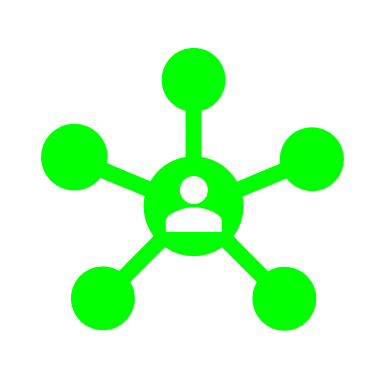 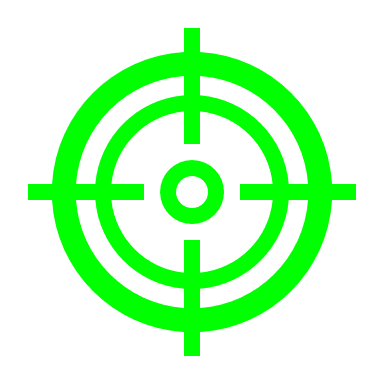 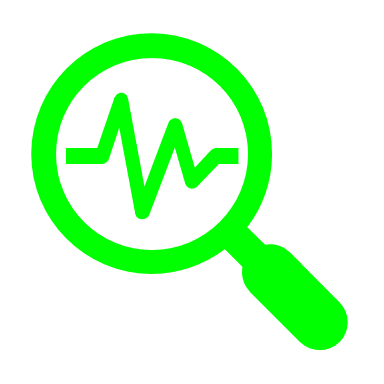 RIIPPUVUUDET
TAUSTA
TAVOITE
Työttömien henkilöiden terveyspalvelut ja työ- ja toimintakyvyn arviointi oli vähäistä ja pirstaleista. Systemaattinen toimintamalli puutteellinen. Asiakkaat kertyivät jonoihin. Syrjäytymisriski korkea.
Työkykyä ja kumppanuutta sote-keskuksesta! –hanke 2021 - 2022
Kestävän kasvun –hanke 2023 - 2025
Poikkileikkaava toiminta sotesektorilla
Yhteistyökumppanit
Integrointi sotekeskukseen.
Käyttöönotetaan yhteinen toimintamalli.
Palveluun pääsy kuukauden sisällä.
Edistää työllistymistä ja madaltaa työllistymisen esteitä​.
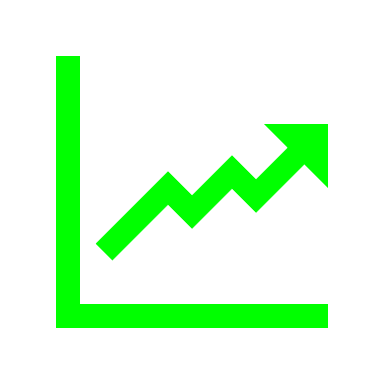 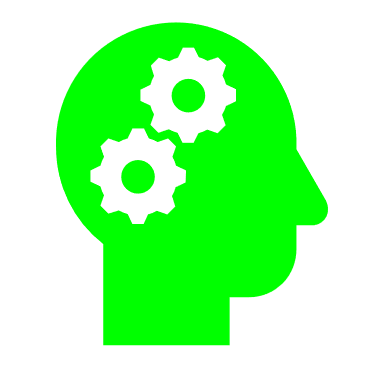 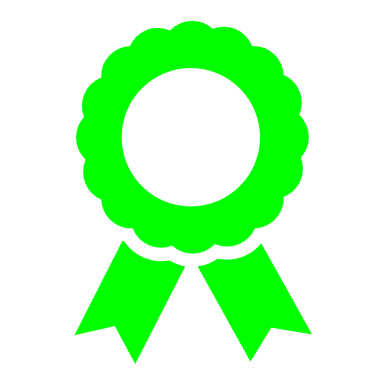 HYÖDYT
TUOTOKSET
OIVALLUKSET
Asiakkaan tilanne pystytään hoitamaan kokonaisvaltaisesti.
Ammattilaisten vahva tiimituki sujuvoittaa työskentelyä.
Moniammatillisuus, selkeä prosessi, riittävä aika asiakkaan kohtaamiselle!
Paljon palveluja tai useita päällekkäisiä palveluja tarvitsevan/käyttävän asiakkaan kokonaistilanteen selvittäminen ja eteenpäin vieminen.
Asiakkaat ohjataan oikeiden palvelujen ja etuuksien piiriin.
Työ- ja toimintakyvyn selvitys- ja arviointiprosessi, jota toteutetaan moniammatillisesti osana perusterveydenhuoltoa.
Lue lisää: https://innokyla.fi/fi/toimintamalli/tyokyvyn-tuen-palvelu
1.6 KLIININEN FARMASIA
Keskeisenä tavoitteena on osastojen lääkehoitoprosessin tukeminen ja kliinisen farmasian kehittäminen hoitotyössä
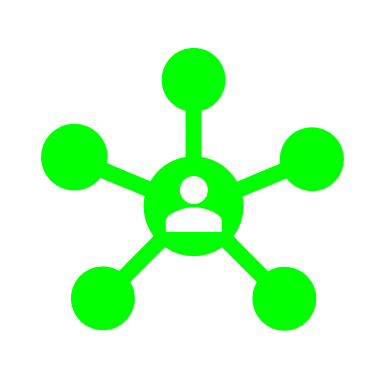 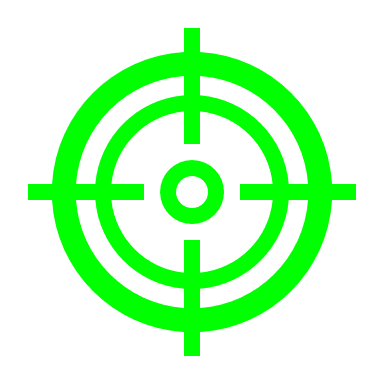 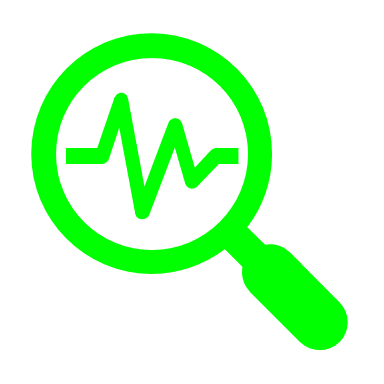 RIIPPUVUUDET
TAUSTA
TAVOITE
Kustannusvaikuttavuutta osaston lääkemenoihin: laskevat n. 12-14 % 
Matalan kynnyksen väylä farmaseutin palveluihin (chat)
Osastotoiminnan kehittäminen kliinisen farmasian tukemana
Alueelliset erot farmaseuttipalvelussa
Lääkemenojen hillitseminen
Lääkevarastojen hallinta
Yhteistyö kaupallisten apteekkien kanssa
Moniammatillinen toiminta
Digitaalinen sotekeskus
Sairaala-apteekki
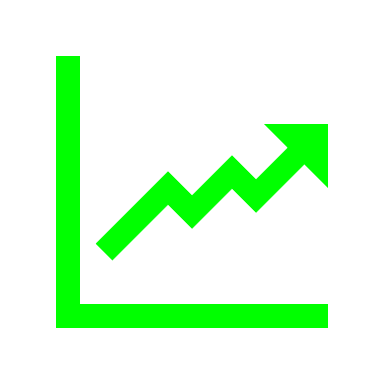 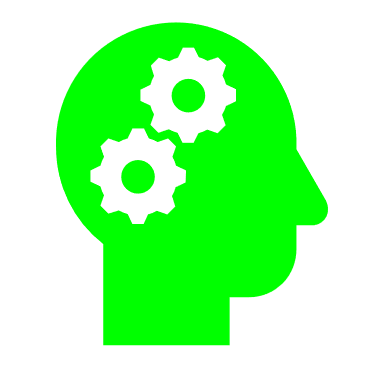 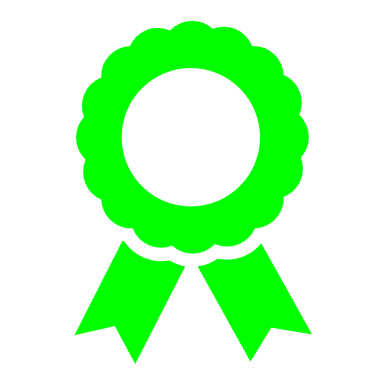 HYÖDYT
TUOTOKSET
OIVALLUKSET
Farmaseutin chat hyödyllinen yksilölle
Älylääkekaapit sujuvoittaa lääkehuoltoa ja helpottaa hoitajan työtä
Lääkehävikki pienentynyt 30-50%
Lääketurvallisuus lisääntynyt
Älylääkekaapit otettu vastaan positiivisesti
Lääkeasioiden oikea ohjautuminen
Lääkehävikin pieneneminen
Lääkehoidon turvallisuuden kehittyminen
Lääkehuollon optimointi ja hoitohenkilöstön tukeminen
Farmaseutin chat arkisin klo 9-11:30
Älylääkekaappien toimintamallien kuvaus: käyttöönotettu 14/20 älylääkekaappia 
Chatkontaktit 95 (3–10/23)
Farmaseutin chat: https://innokyla.fi/fi/toimintamalli/farmaseutin-chat
Älylääkekaapit: https://innokyla.fi/fi/toimintamalli/alykaapit-laakehoitoa-toteuttavissa-yksikoissa
1.7 LÄÄKKEENMÄÄRÄÄMIS-HOITAJIEN HYÖDYNTÄMINEN
On osa opinnäytetyötä 05/2021–02/2022.
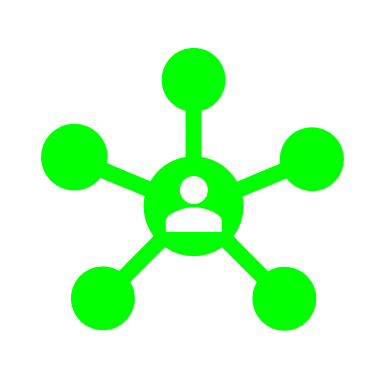 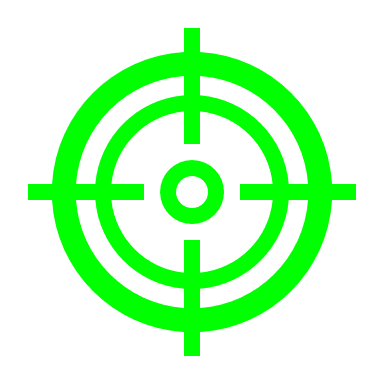 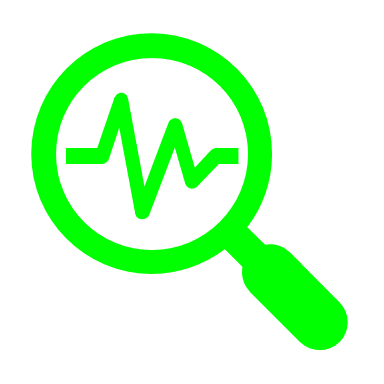 RIIPPUVUUDET
TAUSTA
TAVOITE
Sairaanhoitajan lääkkeenmääräämisoikeudet Etelä-Savon hyvinvointialueella 37, joista projektissa osallisena 22 (59 %) [Valvira 09/2021].
Projekti lähtenyt lääkettä määräävien hoitajien tarpeesta.
Läpileikkaavana digitaalinen sotekeskus
Poikkileikkaava toiminta sotesektorilla
Tehdään lääkkeenmääräämishoitajan työnkuva näkyväksi ja paremmin hyödynnettäväksi.
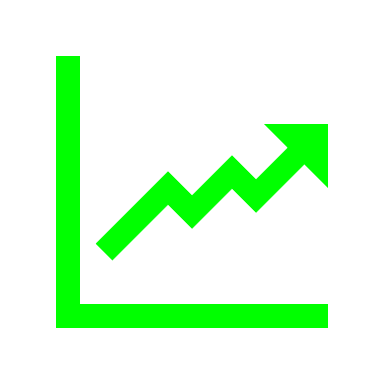 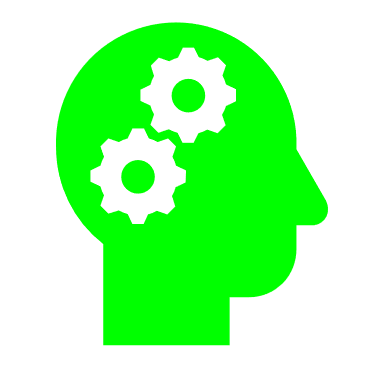 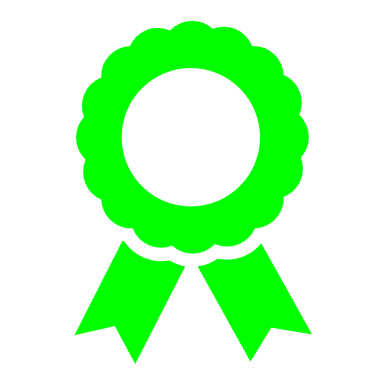 HYÖDYT
TUOTOKSET
OIVALLUKSET
Tarvitaan jatkuvaa LMEP-hoitajien osaamisen näkyväksi tekemistä.
Verkoston itsenäinen kehittäminen strategian suuntaisesti.
Luotiin hyvinvointialueella verkosto, jäseniä 40.
Tehtiin hoitajien työnkuvia näkyviksi.
Kuvattiin erilaisia asiakaspolkuja (6 kpl).
Yhtenäinen kirjaaminen ja tilastointi.
Lue lisää: https://innokyla.fi/fi/toimintamalli/rajatun-laakkeenmaaraamishoitajan-parempi-hyodyntaminen-0
1.8 VERKOSTOYHTEISTYÖN EDISTÄMINEN
Esimerkkinä: Haavahoidon koulutuspilotti 03/2021–02/2022: Mikkelin alueen kotihoidon ja asumispalveluyksiköiden henkilökunnalle sekä hyvinvointialueen haavaverkosto
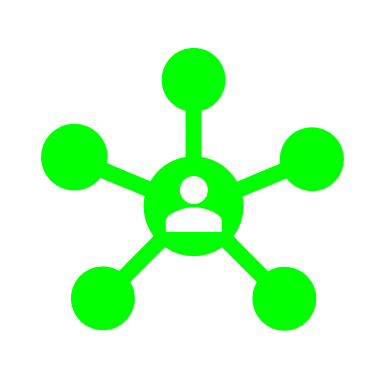 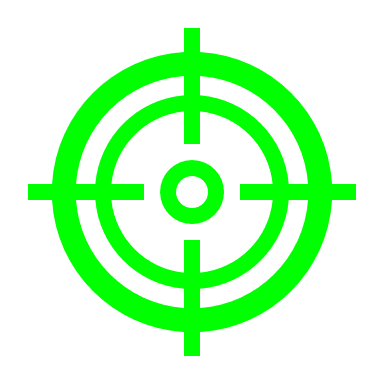 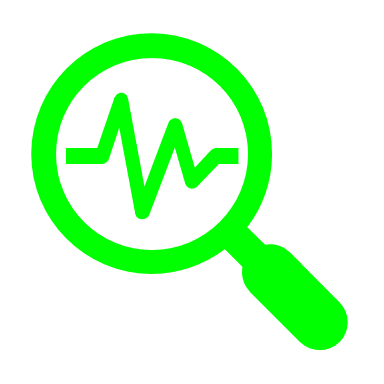 RIIPPUVUUDET
TAUSTA
TAVOITE
Haavojen määrä lisääntyy väestön ikääntyessä. Hoitajien ammatti-koulutuksessa haavahoidon osuus on pieni. Moni hoitaja kokee haavahoidon vaikeana ja haavaosaamisen heikkona. Merkittävät kustannukset.
Poikkileikkaava toiminta sotesektorilla
Haavahoidon erityisosaamisen jalkauttaminen käytännön toimijoille ja parantaa asiakkaan elämänlaatua.
Haavahoitotuotteiden ja kulutuksen osalta kustannussäästöt.
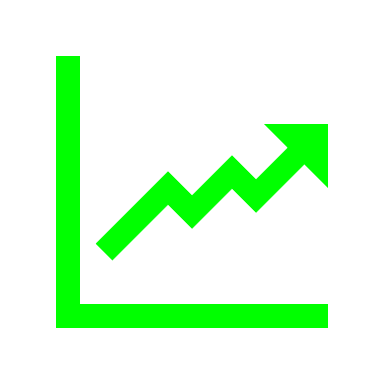 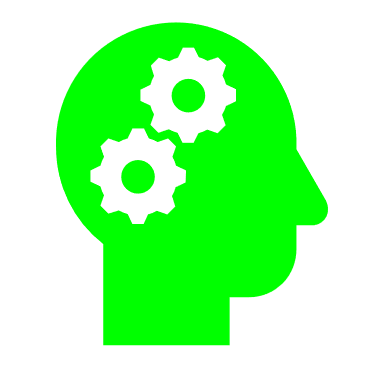 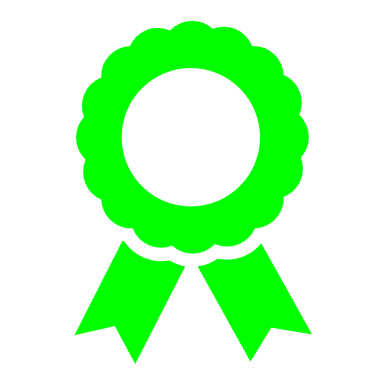 HYÖDYT
TUOTOKSET
OIVALLUKSET
Ammattilaiset asiantuntijoita
Osaamisen ja ammattitaidon ylläpito ja jakaminen
Hyvien käytäntöjen laajentaminen
Mikkelin alueen kaikki kotihoidon ja asumispalveluyksiköt kontaktoitu: 279 ammattilaista.
Konsultaatiokäytänteiden muodostaminen
Haavaverkosto  
Sisäinen koulutusjärjestelmä
Kirjaamisen yhtenäistäminen
1.9 MUISTIVASTAANOTTO
Muistiasiakkaan palvelupolun kehittämisessä on huomioitu pitkäaikaissairaan tarveperusteinen ja kokonaisvaltainen hoito.
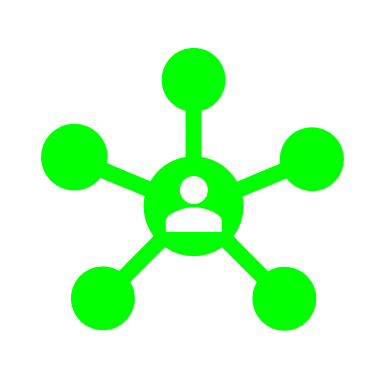 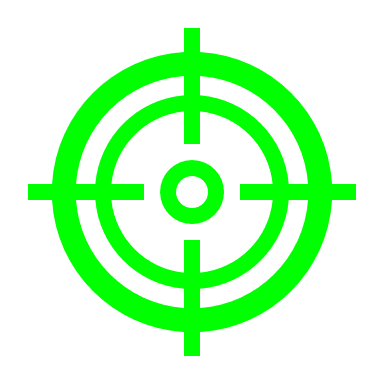 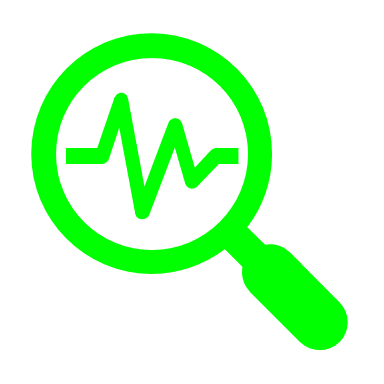 RIIPPUVUUDET
TAUSTA
TAVOITE
Alueella on ollut erilaisia toimintamalleja. Mikkelissä muistivastaanotto on toiminut osana erikoissairaanhoitoa, Savonlinnassa ja Pieksämäellä osana perusterveydenhuoltoa.
Yhteistyökumppaneita perusterveydenhuollon vastaanottopalvelut sekä neurologian yksikkö erikoisairaanhoidossa
Poikkileikkaava toiminta sotesektorilla
Eloisan vastaanottovalmennus, kierros 2
Yhtenäistää toimintamalleja ja sujuvoittaa palvelupolkua niin, että asiakas hoidetaan mahdollisimman  kokonaisvaltaisesti muistivastaanotolla. Työnkuvien selkeyttäminen.
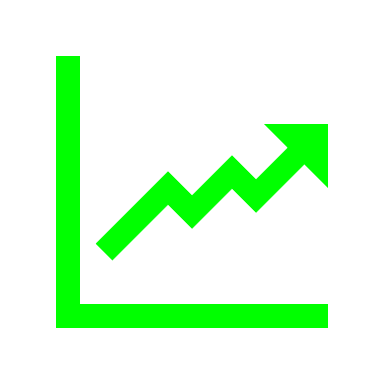 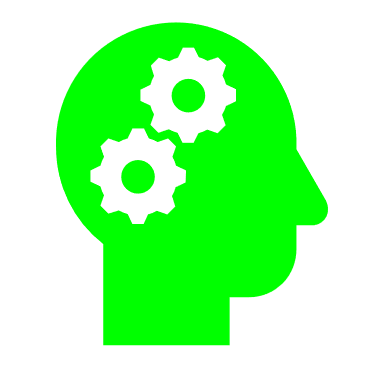 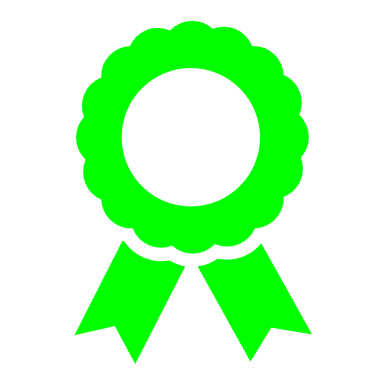 HYÖDYT
TUOTOKSET
OIVALLUKSET
Asiakkaan tilanne pystytään hoitamaan kokonaisvaltaisesti.
Moniammatillisuus, selkeä prosessi, riittävä aika asiakkaalle ja hänen omaisilleen.
Hoito keskittyy tiettyjen ammattilaisten vastuulle, asiakasta hoidetaan kokonaisvaltaisesti. Vältytään päällekkäiseltä hoidolta, käynnit vähenevät
Hyvinvointialueelle yhteinen muistiasiakkaan palvelu- /hoitopolku. Yhdenvertaiset palvelut.
1.10 RAVITSEMUSTERAPIA
Ravitsemusterapiaa on kehitetty osaksi monialaista vastaanottoa. Ravitsemusterapeutin työ sisältää asiakastyön lisäksi myös laaja-alaista HYTE-työtä.
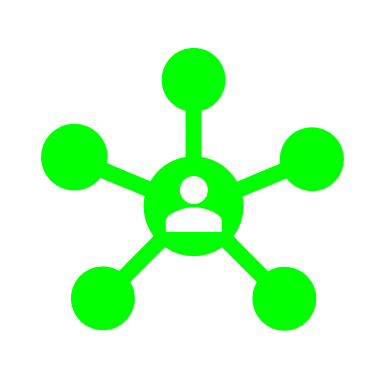 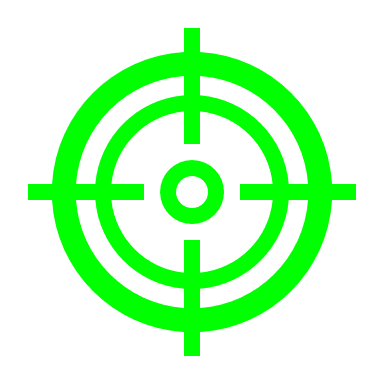 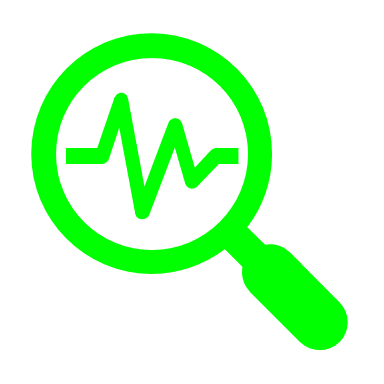 RIIPPUVUUDET
TAUSTA
TAVOITE
Poikkileikkaava toiminta sotesektorilla
Pitkät jonot: 3kk 09/22
Sähköisiä palveluita ja etävastaanottoja vähän
Ei ryhmämuotoista ohjausta
Ei laadunvalvonnan mittareita
Asiakas pääsee hoitoon 2 viikon sisällä
Sähköisten palveluiden kehittäminen
Etäryhmäohjauksen kehittäminen
WHOQOL-laatumittarin kokeilu 
Osaamisen lisääminen
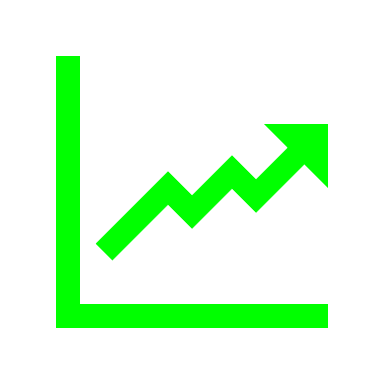 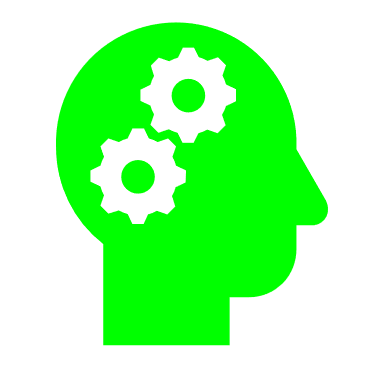 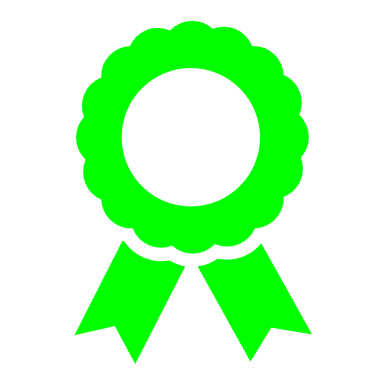 HYÖDYT
TUOTOKSET
OIVALLUKSET
Etäryhmäohjaukset (IBS, GDM:n sairastaneet ja hallitsemattomasta syömisestä kärsivät)
Hyvinvointitietoiskut digitaalisesti
Sähköinen  ajanvaraus,  etävastaanotto
Moniammatillinen kehitystyö (raskausdiabeetikot)
Etäryhmäohjauksella saatavuus,  saavutettavuus paranee
Etävastaanotto on koettu sujuvaksi 
Tarvitaan eri mittari laadunvalvontaan
HYTE-työn kehittäminen hyötyy lisäresurssista
Hoitoon pääsee tavoiteajassa, jonot purettua
Etäryhmätapaamisilla tavoitetaan aiempaa enemmän asiakkaita
Mielenterveys- ja päihdepalvelut
2. Kehittämiskokonaisuus
17
2.1 NUORTEN JALKAUTUVA PÄHIDEHOITO
- Nuorten, alle 18-vuotiaiden päihdepalvelupolun sekä hoitoprosessin rakentaminen Savonlinnaan. 
- Päihteillä oireilevien nuorten ja huoltajien tukeminen sekä auttaminen eri menetelmien avulla.
- Toimintamallin yhteensovittaminen Etelä-Savon hyvinvointialueelle eri toimijoiden kanssa yhdessä.
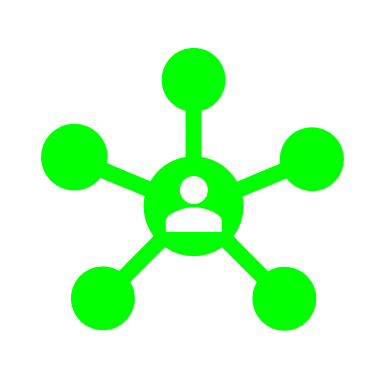 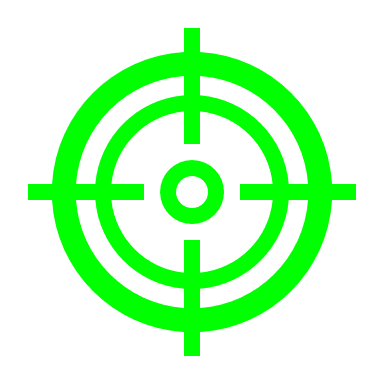 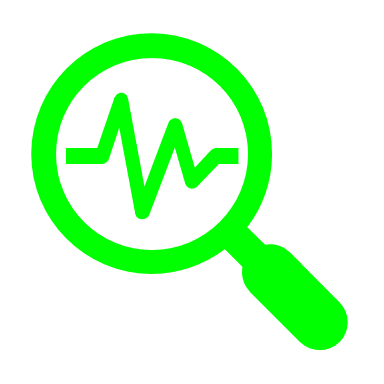 RIIPPUVUUDET
TAUSTA
TAVOITE
- Tavoitteena on edistää nuorten nopeampaa ohjautumista oikealle ammattilaiselle ja ehkäistä nuorten päihteiden käytön jatkumista sekä muiden ongelmien ilmaantumista. 
- Päihteillä oireilevan nuoren palveluprosessin selkeyttäminen. 
- Havahtuminen alueen ilmiöihin
- Nuorten päihdepalvelut ovat olleet pirstaleiset, eikä nuorilla ole ollut nimettyä omaa päihdetyöntekijää Savonlinnassa.
-  Hankkeessa lähdettiin vastaamaan tähän tarpeeseen  ja rakentamaan nuorten päihdepolkumallia.
- Työntekijän ammattitaitona päihdetyö sekä nuorisotyö 
- Nuorilla on oma profiloitunut työntekijä 
- Moniammatillinen tiimi tukena
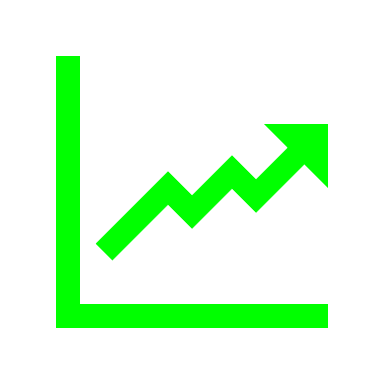 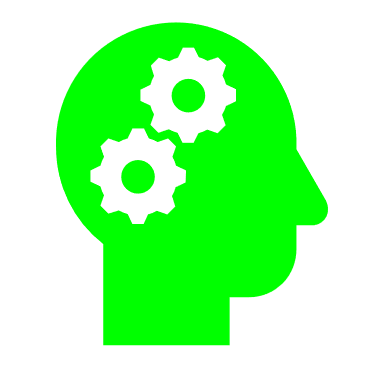 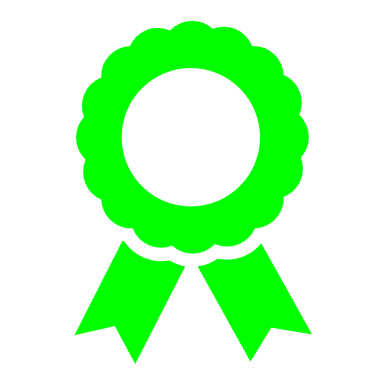 HYÖDYT
TUOTOKSET
OIVALLUKSET
- Päihteillä oireilevien nuorten pääsy oikeaan palveluun, oikea-aikaisesti ja haasteisiin puuttuminen ajoissa.
- Toiminnalla pyritään lisäksi tarttumaan ja vaikuttamaan nuoren muihinkin haasteisiin nopeammin nuorten päihdetyöntekijän moniammatillisen tiimin tuella.
- Moniammatillisen tiimin merkitys
- Verkostojen ja sidosryhmien tunteminen ja tiivis yhteistyö heidän kanssa
- Äkillisiin tilanteisiin ja muutoksiin reagoiminen tärkeää
- Nuorten työntekijöiden vaihtuvuuden minimointi, nuorten kiinnittyminen toimintaan vahvempaa
- Profiloitunut työntekijä alle 18-vuotiaille, päihteillä oireileville nuorille
- Hoitoon ohjaus selkeää
- Prosessia kehitetty ja yhdenmukaistettu hyvinvointialueella, yhdessä toimijoiden kanssa
https://innokyla.fi/fi/toimintamalli/alle-18-vuotiaiden-paihteilla-oireilevien-nuorten-palveluprosessi
2.2 KOHTAAMISPAIKKA MUIKKU
Päihdepäiväkeskus Muikku pilotointiaika 11/2022–10/2023. 
”Tule sellaisena, kun olet.”
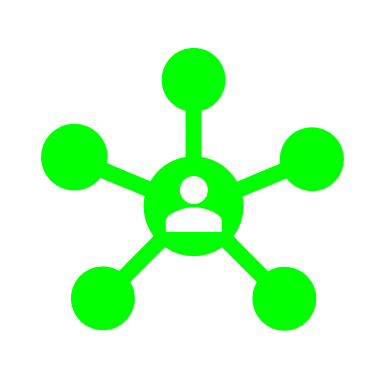 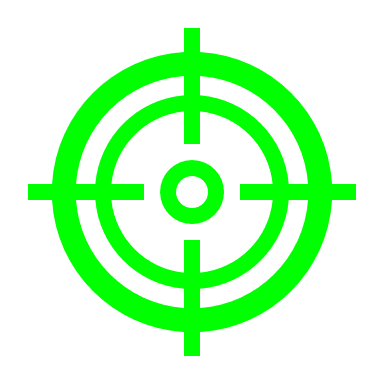 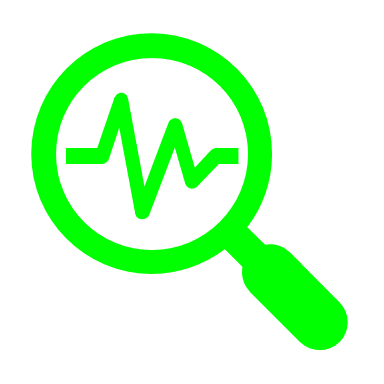 RIIPPUVUUDET
TAUSTA
TAVOITE
Savonlinnan alueelta puuttui päihteiden käyttäjille selviytymispaikka ( katko) sekä yömajatoiminta. Palvelurakennemuutosten myötä asiakkaat hakeutuivat kauppakeskuksiin sekä sosiaalisin syin päivystykseen.
Yhteistyökumppaneina päihde- ja mielenterveyspalvelut, sosiaalityö, kolmas sektori, eri järjestöt, seurakunta sekä vapaaehtoistoimijat.
Matalan kynnyksen kohtaamispaikka syrjäytymisuhan alla oleville. Ehkäistä syrjäytymistä. Pyritään vahvistamaan osallisuutta, parantamaan elämänlaatua sekä tuetaan hoitoon ja kuntoutumiseen ohjautumista.
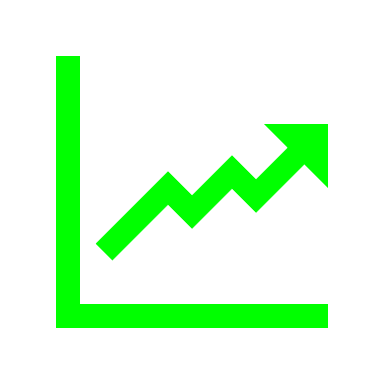 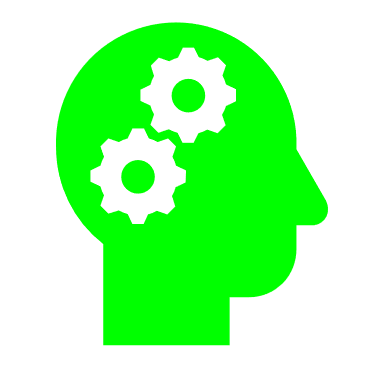 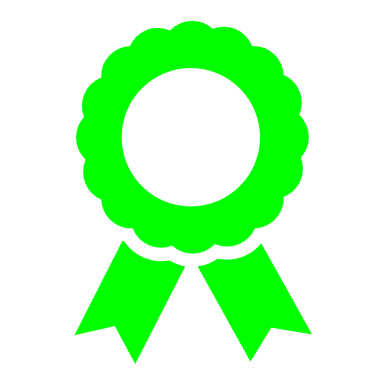 HYÖDYT
TUOTOKSET
OIVALLUKSET
Pilotin myötä rakentui toimiva asiakaslähtöinen palvelukonsepti käyttöön otettavaksi hyvinvointialueella.
Asiakaskyselyn perusteella palvelulle on tarve.
Toiminta ja asiakkuus perustuu vapaaehtoisuuteen, nimettömyyteen. Tarjolla ruokaa, peseytymis- ja pyykin-pesu mahdollisuus sekä lepopaikka. Maksuttomuus. Asiakasmäärä nouseva ja vakioitunut, yli 200 hlö/kk.
Päivätoiminnan luonteista palvelua täysi-ikäisille päihteiden käyttäjille sekä syrjäytymisuhan alla oleville. Matalan kynnyksen toimipiste, joka tukee arjessa selviytymistä, vaikutetaan sosiaalisin syin tapahtuvaan julkisten palvelujen käyttöön.
Lue lisää: https://innokyla.fi/fi/toimintamalli/paihdepaivatoiminta
2.3 NUORTEN 
MIELENTERVEYS- JA PÄIHDECHAT
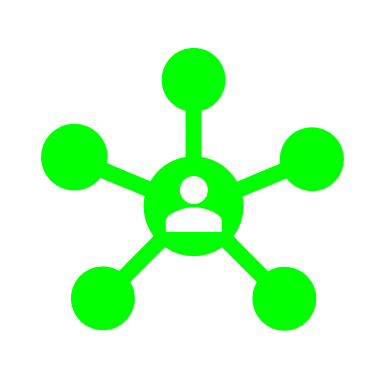 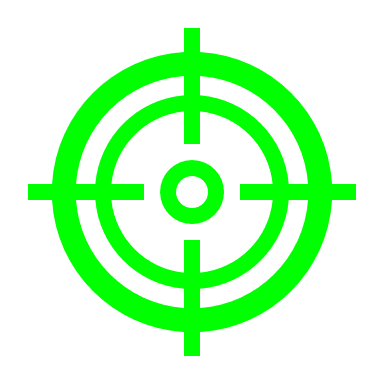 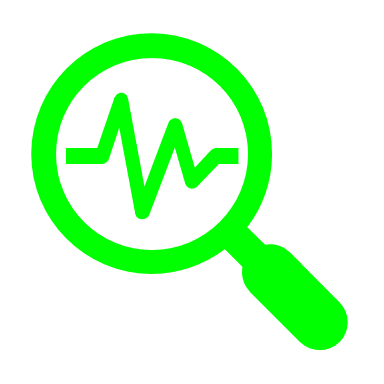 RIIPPUVUUDET
TAUSTA
TAVOITE
Kehittää ja kokeilla alueellista nuorten mielenterveys- ja päihdechattia osana digipalveluja 
Tarjota 13-17-v nuorille matalan kynnyksen keskustelutukea ja ohjausta
Nuorten psyykkinen oireilu lisääntynyt merkittävästi
Tarve oikea-aikaisille ja ennaltaehkäiseville matalan kynnyksen palveluille
Nuorten mielenterveysvastaanotto
Digipalvelut
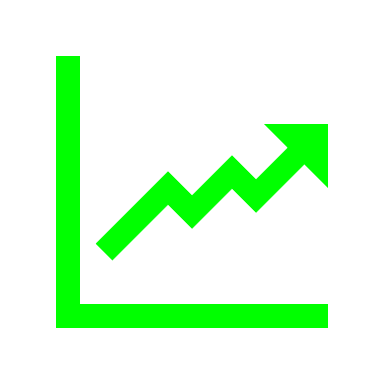 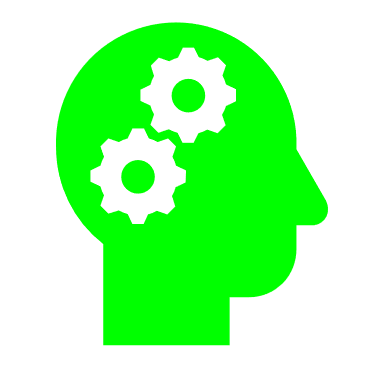 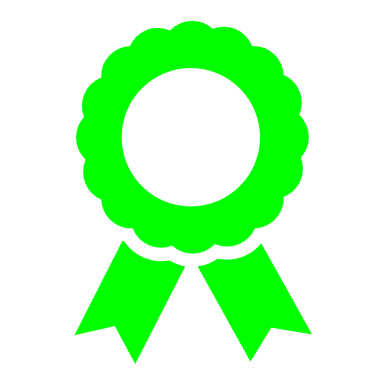 HYÖDYT
TUOTOKSET
OIVALLUKSET
Alueellisen chatin haastava erottautua kansallisesta chat-tarjonnasta
Nuorten tavoittamiseksi aukioloaikojen oltava laajemmat
Nuorille mahdollisuus saada matalan kynnyksen keskustelutukea ja ohjausta
Pilotin aikana kokeiltu chatin aukioloaika oli riittämätön eikä chatilla tavoitettu alueen nuoria
Malli nuorten mielenterveys- ja päihdechatin toteuttamisesta
QR-koodi tai linkki Innokylän pilotti-sivulle? Ei ole, linkitys digiin?
2.4 KOULUPSYYKKARI -
VARHAINTYÖ
Varhaintyömallin tavoitteena on päästä ajoissa tarttumaan nuoresta heränneeseen huoleen psyykkisen oireilun pahenemisen ja pitkittymisen estämiseksi. Tavoitteena on myös varhainen puuttuminen nuoren päihteiden käyttöön.
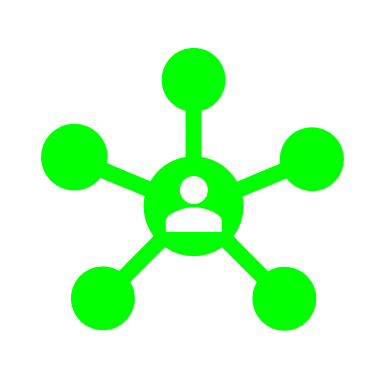 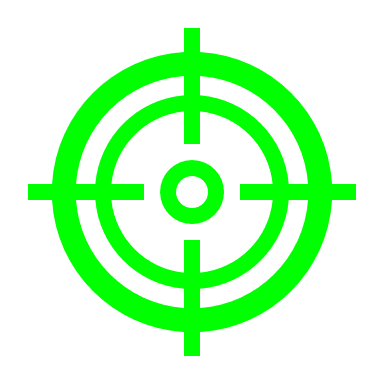 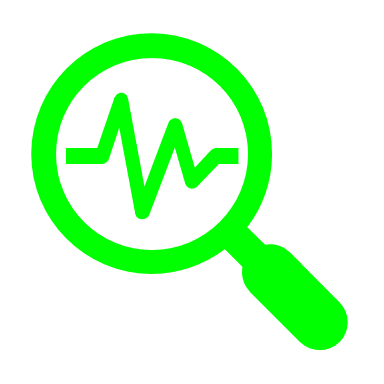 RIIPPUVUUDET
TAUSTA
TAVOITE
Varhain-työmallin selkiyttäminen ja juurruttaminen kouluille
Nuorille varhaisempaa tukea mielenterveys- ja päihdeasioissa
Nuorten psyykkinen oireilu lisääntynyt merkittävästi
Varhaintyömallin tehokkaassa käytössä ollut haasteita koulun, mielenterveysvastaanoton ja opiskeluhuollon toimijoiden välillä
Nuorten mielenterveysvastaanotto
Opiskeluhuollon palvelut
Sivistystoimi
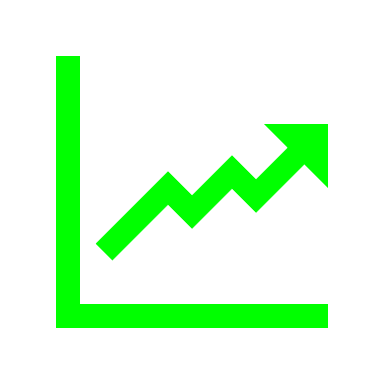 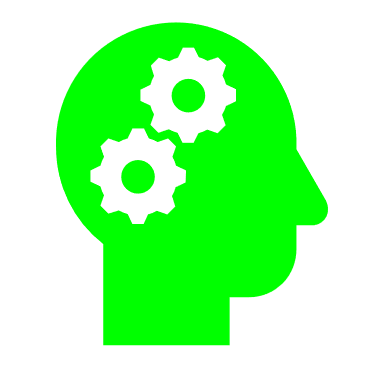 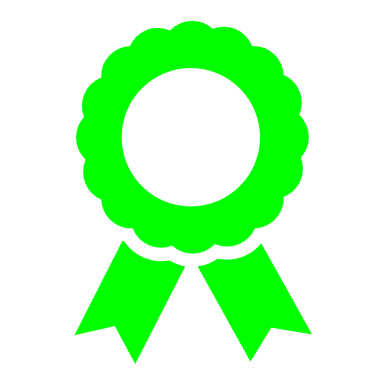 HYÖDYT
TUOTOKSET
OIVALLUKSET
Kouluympäristössä työskentely madaltaa nuorten ja perheiden kynnystä käyttää mt-palveluita
Työntekijän tavoitettavuus ja tuttuus parantaa merkittävästi yhteistyötä
 Varhainen tuki tehostuu
Yhteistyön tehostuminen
Kouluille matalan kynnyksen mahdollisuus kysyä nuoren asioissa ja ohjata nuorta tarvittaessa eteenpäin
 Nuorille varhaisempaa tukea
Malli nuorten mielenterveysvastaanoton sairaanhoitajien jalkautumisesta kouluille
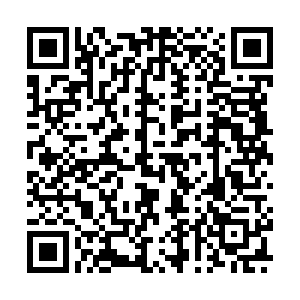 Laaja-alainen kuntoutus
3. Kehittämiskokonaisuus
22
3.1 SAIRAANHOITAJA JA FYSIOTERAEPEUTTI TYÖPARINA
Sairaalan osastoilla on yhä iäkkäämpiä potilaita, joiden toimintakyky usein laskee merkittävästi sairauden, vamman tai kirurgisen toimenpiteen seurauksena. Jatkohoitopaikkoja on vähennetty.
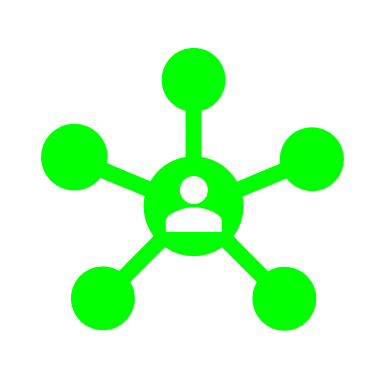 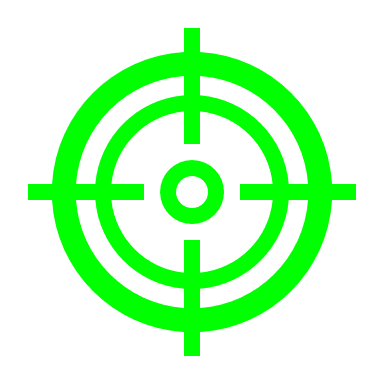 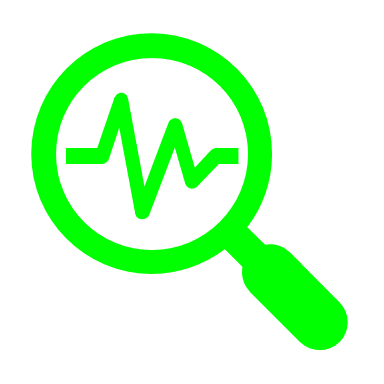 RIIPPUVUUDET
TAUSTA
TAVOITE
Turvallisen kotiutumisen kannalta on keskeistä, että sairaalan osastolla kuntoutustoimet kytkeytyvät päivittäisiin toimiin ja käynnistyvät välittömästi voinnin salliessa.
Kirurgian poliklinikalla voidaan aloittaa kotiuttamisen valmistelu.
Yhteistyö kotihoidon, koti-/arkikuntoutuksen sekä kotiutuskoordinaattorin kanssa on keskeistä.
Moniammatillista yhteistyötä tehostamalla potilaat kotiutuvat kirurgiselta osastolta aiempaa nopeammin. Osastolta kotiudutaan aiempaa useammin suoraan kotiin.
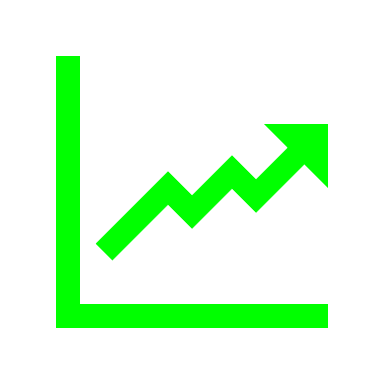 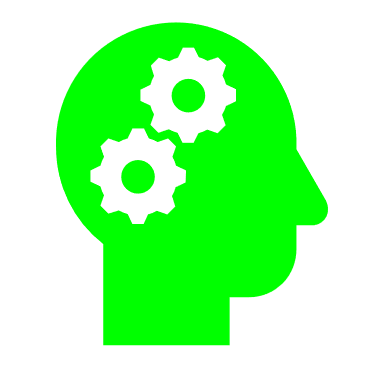 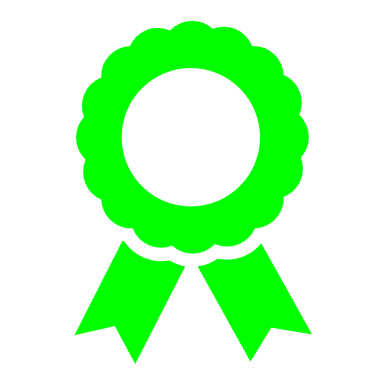 HYÖDYT
TULOKSET
OIVALLUKSET
Moniammatillisuuden toteutuminen päivittäisten toimien yhteydessä esh:n osastolla vaatii toimintakulttuurin muutosta.
Potilasvirtaus paranee ja prosessit sujuvoituvat.
Pilottiosastolla (SLN kirurgian osasto 2A) hoitopäivät laskeneet 4,4 -> 4,0 seurantajaksolla.
Suoraan osastolta kotiin on siirtynyt 6 % enemmän potilaita kuin ennen pilottia.
Toimintamalli Innokylässä
3.2 IKÄÄNTYNEIDEN ARKIKUNTOUTUS KOTIHOIDOSSA
Oikea-aikainen, yksilön voimavaroja tukeva ja itsenäistä toimintakykyä lisäävä moniammatillinen kuntoutus tulisi olla saatavilla kaikille siitä hyötyville kotihoidon asiakkaille.
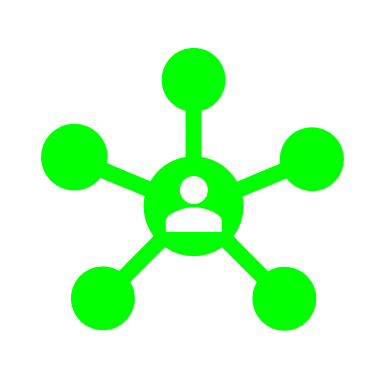 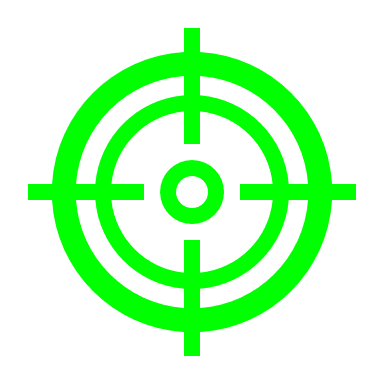 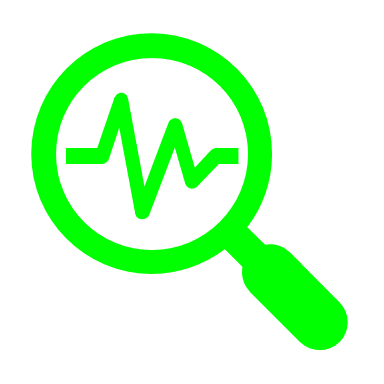 RIIPPUVUUDET
TAUSTA
TAVOITE
Hoivapalvelujen tarve kasvaa väestön ikääntymisen myötä. Sote-henkilöstön riittävyyden turvaamiseksi tulee panostaa nykyistä enemmän ikääntyneiden itsenäisen toimintakyvyn tukemiseen.
Yhteistyö kotikuntoutuksen sekä ikäihmisten asiakasohjauksen kanssa tärkeää. Jatkosuunnitelmien kannalta keskeistä myös 3. sektori ja kunnat.
Hillitä kotihoidon palvelun tarvetta ja kustannusten nousua lisäämällä oikea-aikaista moniammatillista kuntoutusta, jonka avulla asiakkaiden toimintakyky lisääntyy.
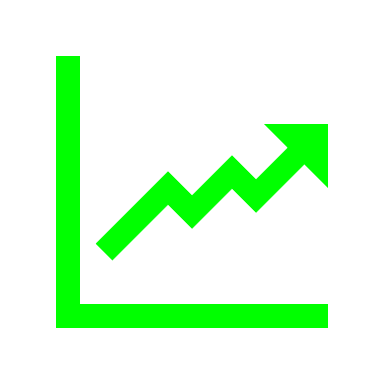 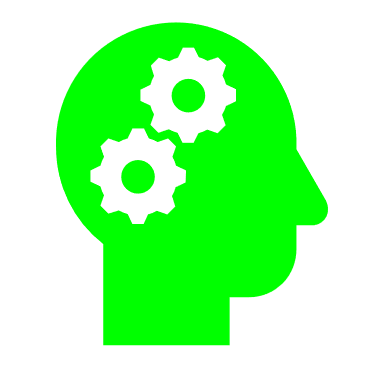 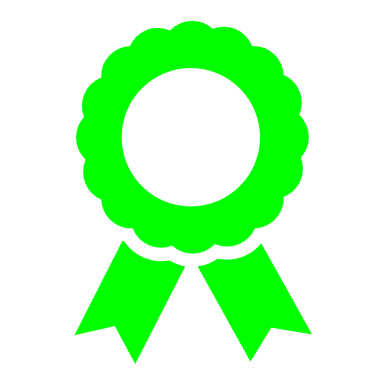 HYÖDYT
TULOKSET
OIVALLUKSET
Arkikuntoutuksen järjestämisen malli voi vaihdella riippuen yksiköstä ja saatavilla olevista resursseista. Palveluna arkikuntoutus on kuitenkin asiakkaille samanlainen.
Kuntoutus-, hoiva- ja hoitoresurssien oikea-aikaisella ja tehokkaalla suuntaamisella saadaan resurssit riittämään nykyistä paremmin.
Toimintamalli on jalkautettu kolmeen eri yksikköön. Arkikuntoutusasiakkaiden kotihoidon käyntimäärät ovat laskeneet jakson myötä. Kuntoutus on parantanut asiakkaiden toimintakykyä.
Toimintamalli Innokylässä
3.3 JAKSOHOITOASIAKKAIDEN SOVELLETTU ARKIKUNTOUTUS
Väestön ikääntyminen aiheuttaa painetta sote-henkilöstön riittävyydelle. Tukemalla asumispalvelujen jaksohoitoasiakkaiden toimintakykyä, voidaan ehkäistä tai viivästyttää raskaampien palveluiden tarvetta. Samalla voidaan tukea omaisten jaksamista ja asiakkaan toivetta asua omassa kodissaan.
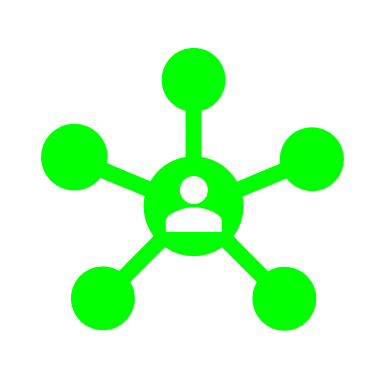 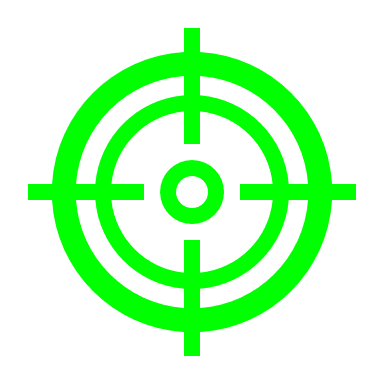 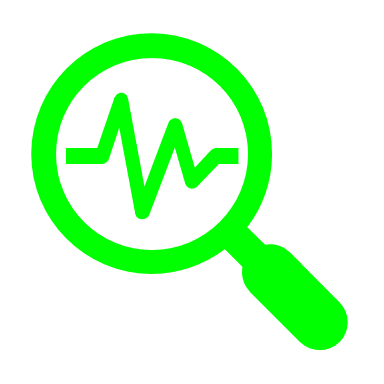 RIIPPUVUUDET
TAUSTA
TAVOITE
On tunnistettu, että asumispalvelujen jaksohoitoasiakkaiden toimintakyvyn heikkeneminen ja kotona pärjäämiseen tarvittava tuki saattavat jäädä huomioimatta.
Yhteistyö kotihoidon, koti- ja arkikuntoutuksen, omaisten sekä kolmannen sektorin toimijoiden kanssa on keskeistä.
Kiinnittää nykyistä enemmän huomiota asiakkaan kokonaistilanteeseen sekä lisätä moniammatillista ja -alaista yhteistyötä, jotta jaksohoitoasiakkaan kotona asuminen olisi turvattu mahdollisimman pitkään.
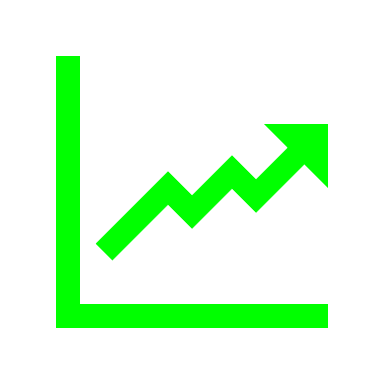 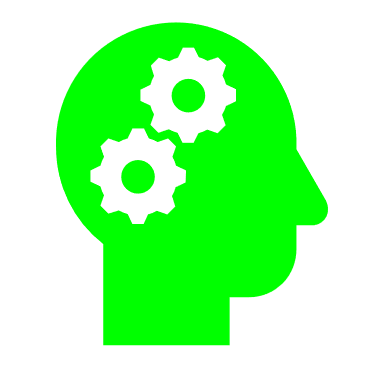 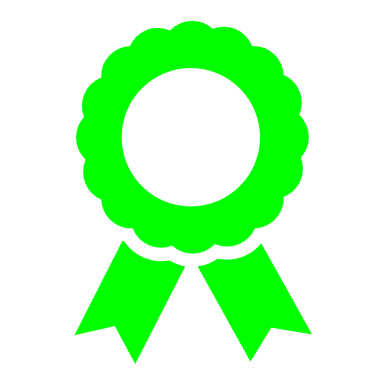 HYÖDYT
TUOTOKSET
OIVALLUKSET
Pienillä, mutta konkreettisilla toimenpiteillä ja ohjeistuksilla voidaan saada aikaiseksi suuria muutoksia. Toimintamallien käyttöönotto vie aikaa ja voi vaatia toimintakulttuurin muutosta.
Kuntoutuksen avulla voidaan viivästyttää raskaampiin asumispalveluihin siirtymistä ja edesauttaa asiakkaan ja hänen läheisensä jaksamista.
Pilotin aikana on kuvattu toimintamalli ja laadittu siihen liittyviä ohjeita ja lomakkeita.
Toimintamalli Innokylässä
3.4 SOSIAALINEN KUNTOUTUS
Aikuissosiaalityössä on tunnistettu asiakasryhmä, jotka tarvitsevat yksilöllisesti suunniteltuja kuntouttavia palveluja joko toimintakyvyn ylläpitämiseksi tai työllisyyspolulle pääsemiseksi.
Sosiaalinen kuntoutus on SHL :n 1301/2014 17§ mukainen palvelu jota ei ole alueella ollut saatavilla työikäisten sosiaalipalveluissa yksittäisiä kohdennettuja ryhmiä lukuun ottamatta.
Asiakkaiden sosiaalisen kuntoutuksen tarpeen tunnistaminen, palvelun järjestäminen ja kehittäminen ja palvelun juurtuminen osaksi työikäisten sosiaalipalvelujen valikkoa.
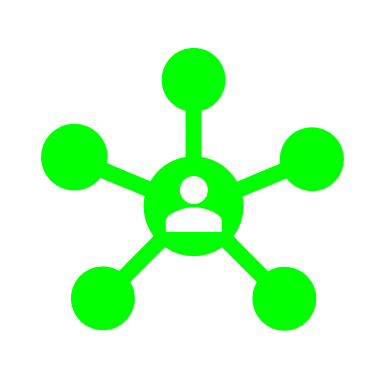 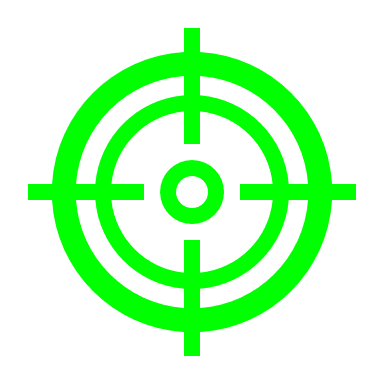 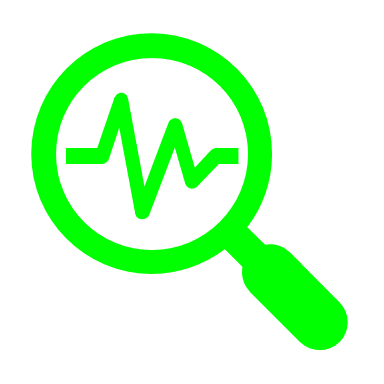 RIIPPUVUUDET
TAUSTA
TAVOITE
THL:n Vaikuttavat sosiaalityön menetelmät -työpajasarja 2022-2023
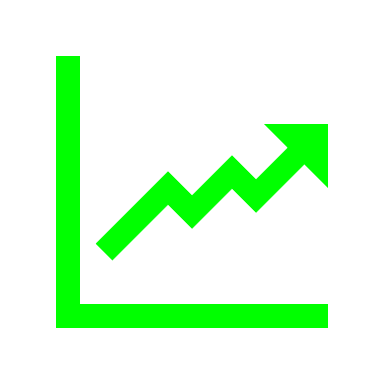 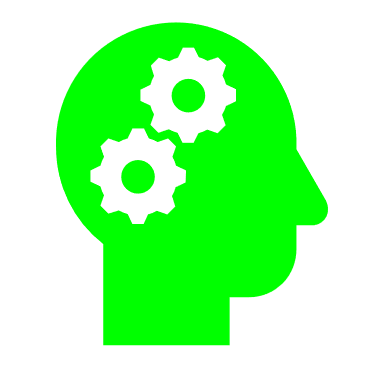 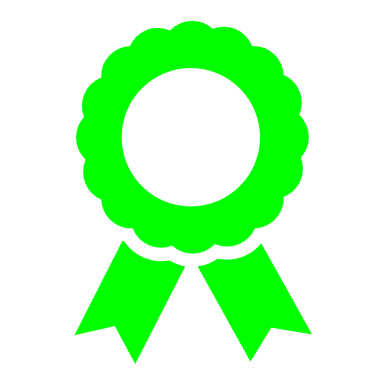 HYÖDYT
TUOTOKSET
OIVALLUKSET
Sosiaalisen kuntoutuksen ryhmämalli, toteutuneita ryhmiä 7
Voimaa vertaisuudesta – sosiaalisen kuntoutuksen työkirja
Sosiaalisen kuntoutuksen etäryhmä
Sosiaalisen kuntoutuksen yksilötyön malli
Palvelun tarve on tunnistettu.
Vie aikaa juurtuakseen useiden päällekkäisten muutosten takia.
Vaatii resursseja ja johdon vahvan tuen.
Yksilöllinen tuki lisää osallisuutta, vähentää syrjäytymistä ja ennaltaehkäisevästi vähentää kalliimpien palveluiden tarvetta.
QR-koodi tai linkki Innokylän pilotti-sivulle?
3.5 PSYKOSOSIAALINEN 
KUNTOUTUS
Ammatillisesti ohjatut vertaistukiryhmät erityisen tuen asiakkaille ja heidän perheilleen.
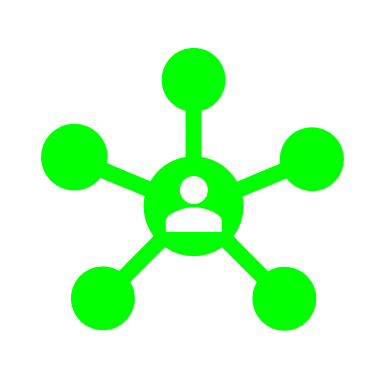 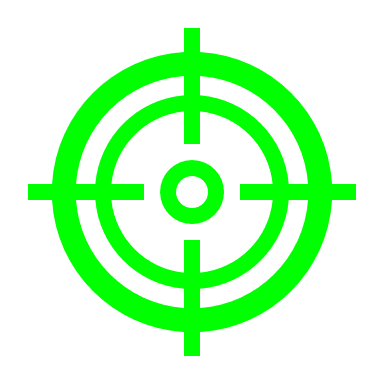 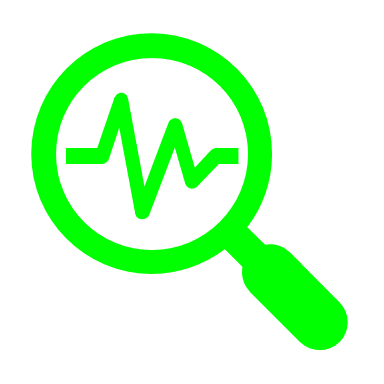 RIIPPUVUUDET
TAUSTA
TAVOITE
Kirjoita tähän. Älä liikuta tekstiruutua, pyri pysymään laatikon sisällä. Kirjoita yksittäisiä tukisanoja / lyhyt lause. Dia on tarkoitus pystyä silmäilemään läpi nopeasti.
Esim:
Perusterveydenhuolto vs. erikoissairaanhoito
Hammaslääkäripäivystys
Esim:
Suun terveydenhuollon hoitopolkujen sujuvoittaminen.
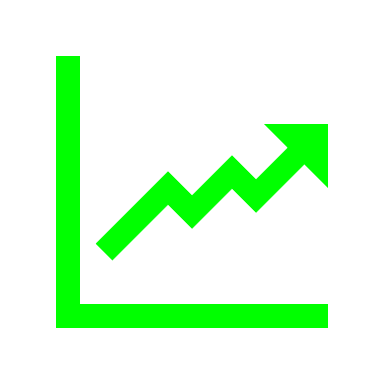 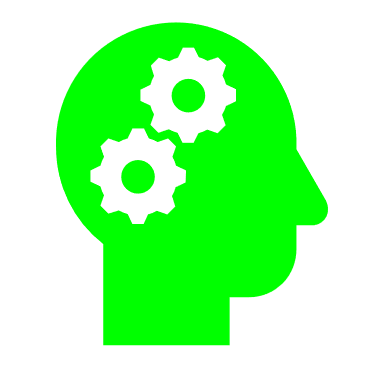 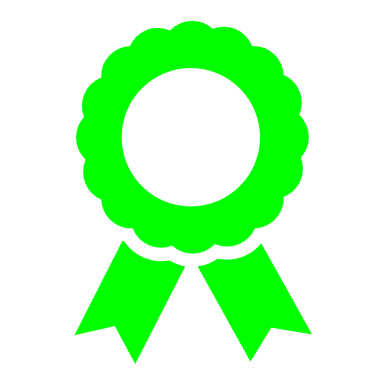 HYÖDYT
TUOTOKSET
OIVALLUKSET
Kirjoita tähän. Älä liikuta tekstiruutua, pyri pysymään laatikon sisällä. Kirjoita yksittäisiä tukisanoja / lyhyt lause. Dia on tarkoitus pystyä silmäilemään läpi nopeasti.
Kirjoita tähän. Älä liikuta tekstiruutua, pyri pysymään laatikon sisällä. Kirjoita yksittäisiä tukisanoja / lyhyt lause. Dia on tarkoitus pystyä silmäilemään läpi nopeasti.
Kirjoita tähän. Älä liikuta tekstiruutua, pyri pysymään laatikon sisällä. Kirjoita yksittäisiä tukisanoja / lyhyt lause. Dia on tarkoitus pystyä silmäilemään läpi nopeasti.
QR-koodi tai linkki Innokylän pilotti-sivulle?
3.6 APUVÄLINEPALVELUJEN KEHITTÄMINEN
Eloisan apuvälineyksiköissä on erilaisia käytäntöjä liittyen apuvälineiden luovutukseen, huoltoon, logistiikkaan sekä työnjakoon.
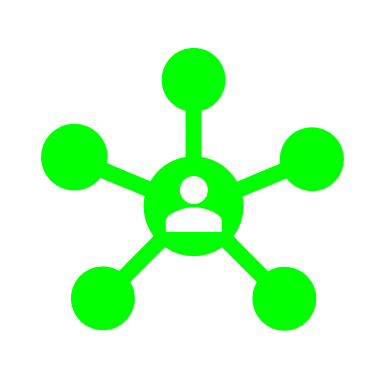 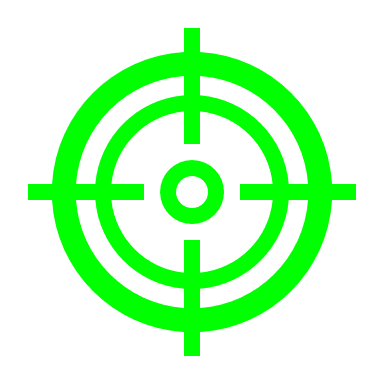 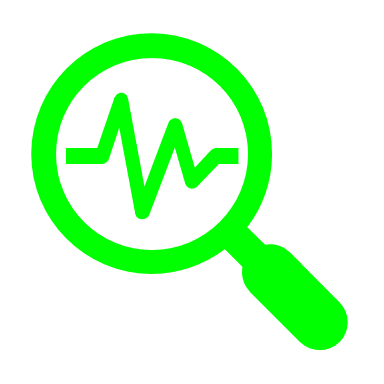 RIIPPUVUUDET
TAUSTA
TAVOITE
Yhteensovittaa alueen apuvälinepalvelutoiminta ja asunnonmuutostyöt yhdeksi kustannustehokkaaksi kokonaisuudeksi.
Eloisan apuvälinepalveluiden kustannukset ovat vuositasolla yli 5 milj. €. Alueella ei ole tehty selvitystä siitä, kuinka kustannuksia voisi  pienentää ja prosesseja sujuvoittaa.
Ostopalvelusopimukset määrittävät joitain prosesseja / niiden yhtenäistämistä. Yhteistyöverkosto laaja: kattaa pth, esh, sosiaalipalvelut  jne.
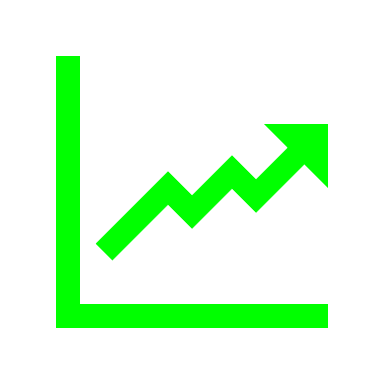 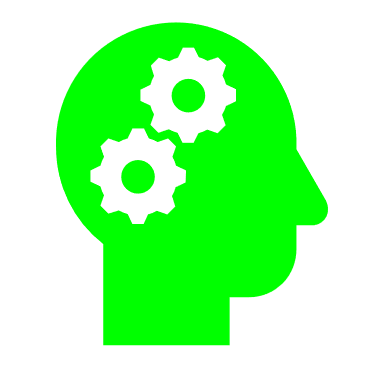 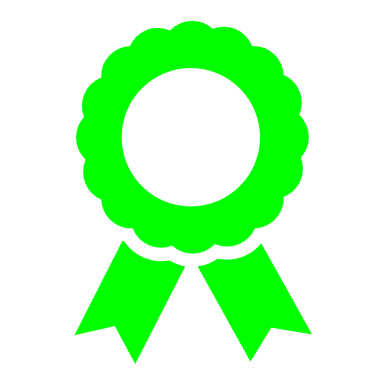 HYÖDYT
TULOKSET
OIVALLUKSET
Apuvälinepalvelujen prosessien yhtenäistäminen vaatii jonkin verran teknisiä ratkaisuja. Toimintakulttuuri eri yksiköissä on erilainen.
Asiakas saa tarvitsemansa apuvälineen sujuvasti ja oikea-aikaisesti. Apuvälinepalveluihin liittyvät prosessit ovat tasalaatuiset ja kustannustehokkaat.
Kattava kokonaiskuva alueen apuvälinepalveluista prosesseittain. Suunnitelma toimenpiteittäin prosessien sujuvoittamiseksi ja kustannusten hillitsemiseksi.
QR-koodi tai linkki Innokylän pilotti-sivulle?
Lasten, nuorten ja perheiden palvelut
4. Kehittämiskokonaisuus
29
4.1 PERHEKESKUSTOIMINTA
Etelä - Savon hyvinvointialueen aloittamisen jälkeen perheiden  sosiaali- ja terveyspalvelut ovat järjestyneet uudella tavalla. Tämä tarkoittaa sitä, että on määriteltävä perhekeskus-konsepti ja sen toimintamallit ja johtamisen rakenteet uudestaan.
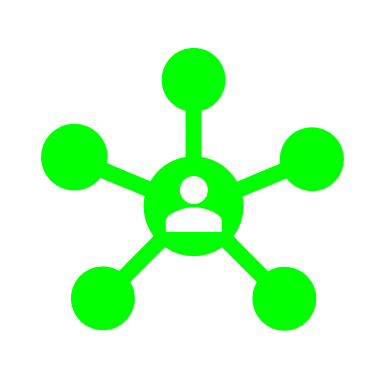 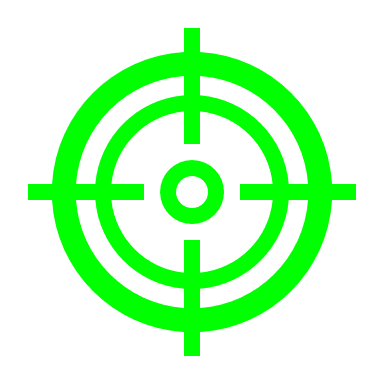 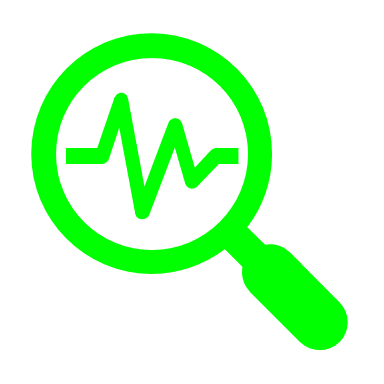 RIIPPUVUUDET
TAUSTA
TAVOITE
Etelä-Savon perhekeskus kokoaa alueen lasten, nuorten ja perheiden palvelut yhteen. Perhekeskustoiminta koostuu hyvinvointialueen, kuntien, 3. sektorin, seurakunnan sekä Kelan palveluista. Etelä-Savon alueella on kolme perhekeskusaluetta ja useita kohtaamispaikkoja.
Maakunnallinen perhekeskusverkosto
Sosiaali- ja terveyspalvelut
Sähköisen perhekeskuksen kehittäminen
Perhekeskus palveluiden ja prosessien selkeyttäminen ja tunnetuksi tekeminen.
Edistää ja seuraa lapsen ja perheen terveyttä ja hyvinvointia vertaistuen ja vahvistaa yhteisöllisyyttä,), ehkäisee lähisuhdeväkivaltaa, auttaa sovinnolliseen eroon ja vanhemmuuden jatkumiseen sekä tarjoaa varhaista tukea, hoitoa ja kuntoutusta.
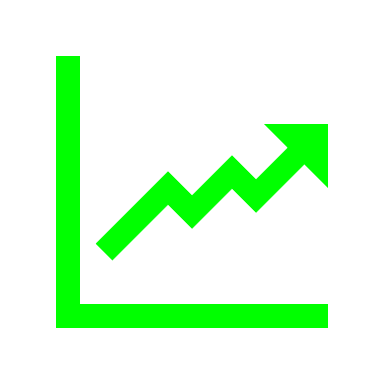 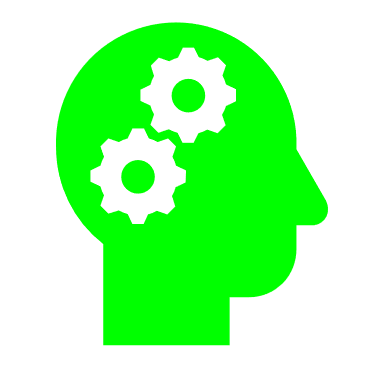 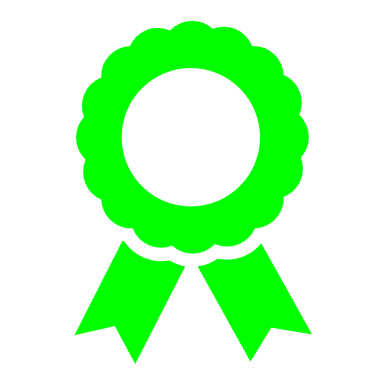 HYÖDYT
TUOTOKSET
OIVALLUKSET
Perhekeskus on verkostomainen toimija ja on vahvistettava moniammatillista työn ja tekemisen tuntemusta, jotta perhekeskus-toimijuus tunnistetaan.
Viestintä ja visualisuus tukee yhteistä näkyä.
Hanketyön aikana on kirkastettu Etelä-Savon perhekeskuspalveluiden ydinprosessit, toimintamallit ja toimintaohjeet
https://innokyla.fi/fi/toimintamalli/perhekeskuspalvelut-osana-sotekeskusta-etela-savossa
4.2 SYSTEEMISEN TYÖOTTEEN JALKAUTTAMINEN & FIT-mittari
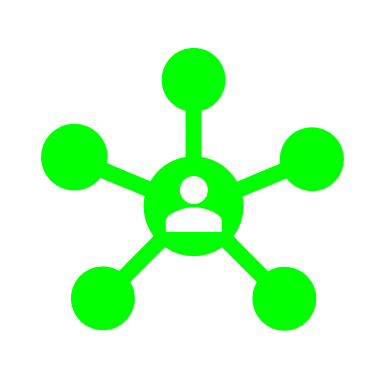 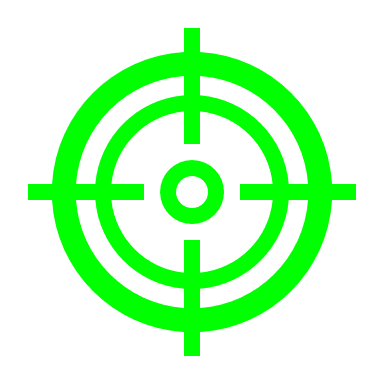 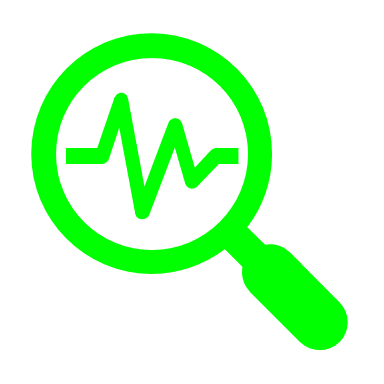 RIIPPUVUUDET
TAUSTA
TAVOITE
Systeeminen työote on valittu yhdeksi Etelä-Savon hyvinvointialueen lastensuojelun ja lapsiperheiden sosiaalityön työmuodoksi.
palveluiden yhtenäistyminen hyvinvointialueella
Lastensuojelu vs. lapsiperheiden palvelut
Hyvinvointialueen uudistus vs. palveluiden kehittäminen
Systeemisen työotteen jalkauttamisen perhe- ja kasvatusneuvontaan
Täydennyskoulutusten/ verkosto-valmennuksen/työpajan järjestäminen
Vaikuttavuuden varmistamiseksi FIT-palautetietoisen työskentelypilotointi
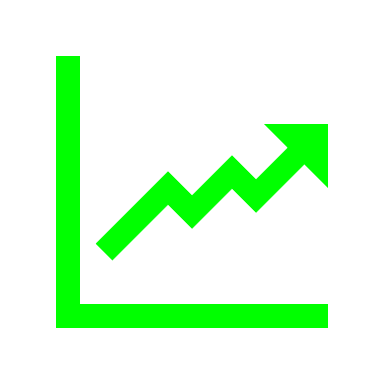 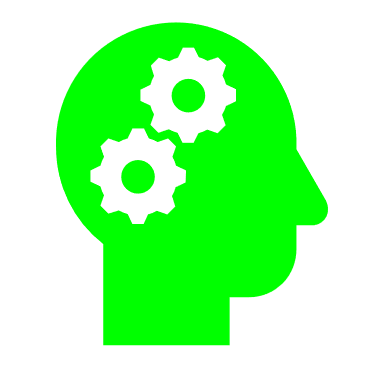 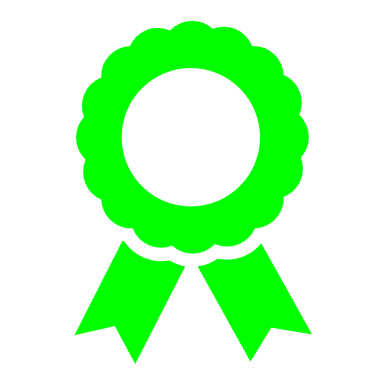 HYÖDYT
TUOTOKSET
OIVALLUKSET
Lapsi- ja perheystävällinen toimintakulttuuri ja palvelut, joissa lapsen oikeudet toteutuvat
Asiakaslähtöisyys
Palveluiden vaikuttavuuden parantaminen
- Johdon ja esihenkilöiden merkitys toimintamallin mahdollistamisessa ja sen juurruttamisessa lapsiperhepalveluihin ja lastensuojeluun korostuu tulevaisuudessa
Kasvatus- ja perheneuvonnan-työntekijät koulutettiin (6pv)
1x peruskoulutus, 3x täydennyskoulutusta, 3x työpajaa, 5x aamuhetkiä ja 1x verkostovalmennusta sekä 1x FIT-koulutus toteutunut
QR-koodi tai linkki Innokylän pilotti-sivulle?
4.2.1 Palautetietoinen työskentelytapa lastensuojelussa - pilotointi
Esittelyteksti / alustus / lisätietoja
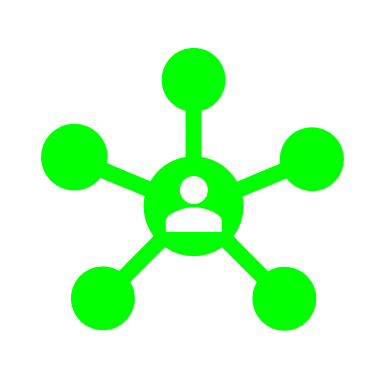 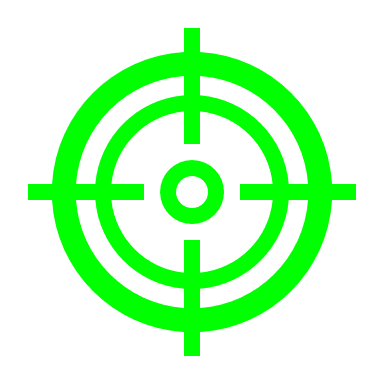 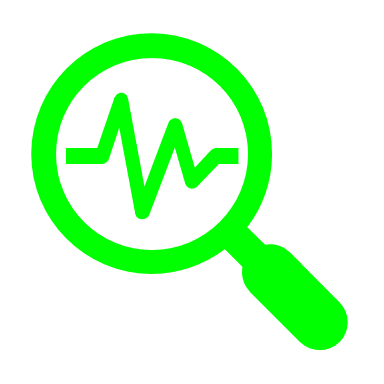 RIIPPUVUUDET
TAUSTA
TAVOITE
Palautetietoinen hoito eli Feedback-Informed Treatment (FIT) on viitekehyksestä riippumaton lähestymistapa sosiaali- ja terveyspalveluiden arviointiin sekä laadun ja vaikuttavuuden lisääntymiseen.
Hyvinvointialueen uudistus vs. palveluiden kehittäminen
Onnistunut implementointi edellyttää muutoksia organisaatiokulttuurissa ja  johtamisessa
Tarkoituksena on luoda lastensuojelussa kulttuuria asiakkaan jatkuvan palautteen hyödyntämiseksi työskentelyn aikana ja samalla tuodaan esiin systeemisen työotteen vaikuttavuutta ja toimijuutta.
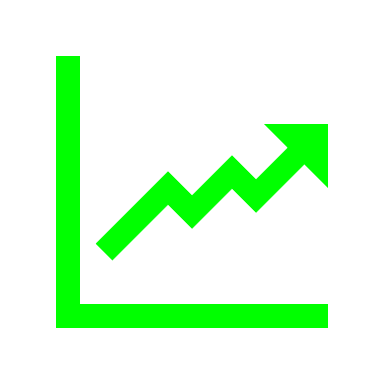 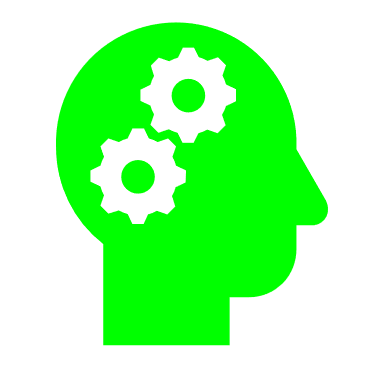 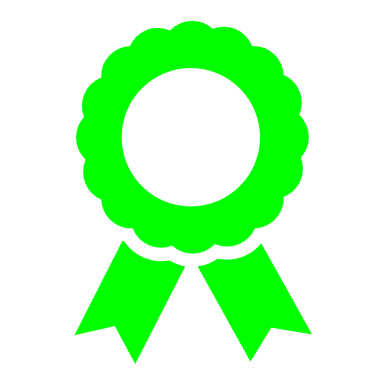 HYÖDYT
TUOTOKSET
OIVALLUKSET
Asiakaslähtöisyys
Strukturoitu ja tavoitteellinen työskentelytapa
Palveluiden laadun ja vaikuttavuuden näkyväksi tuleminen
1x FIT-koulutus toteutunut ja seuraava koulutus järjestetään 4.12.23
Pilotti lastensuojelun avohuollossa käynnistyy v. 2024
Uuden työskentelytavan implementointi vaatii työyhteisössä vakautta, jotta on pohja oppia uutta
QR-koodi tai linkki Innokylän pilotti-sivulle?
4.3KURAATTORITYÖN KEHITTÄMINEN
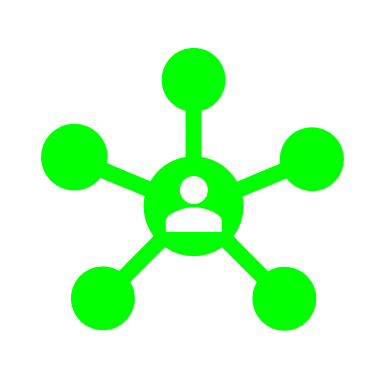 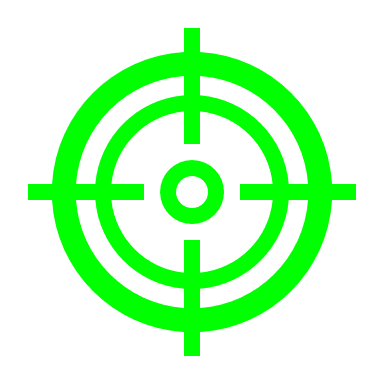 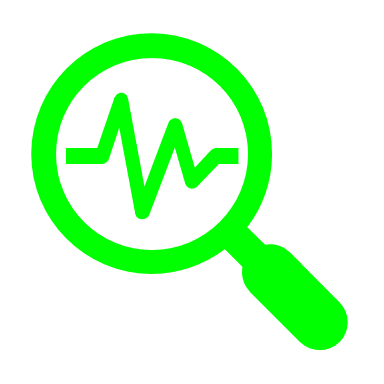 RIIPPUVUUDET
TAUSTA
TAVOITE
2023 alusta kuraattoripalvelu siirtyi hyvinvointialueiden vastuulle
Osa Eloisan kuraattoreista siirtyi Eloisaan Sivistystoimesta
2023 alusta kuraattoripalvelu on myös sosiaalipalvelua
Opiskeluhuollon kokonaisuus
Yhteisökuraattori-, Koulupsyykkari-, Psykososiaalinen tuki-, Kapene-, Perheneuvo-, Systeeminen työote-, Perhekeskustoiminta
Lasten- ja nuorten E-S hanke, Sivi
Yhtenäistää ja auki kirjoittaa kuraattorien työtä Eloisassa
Yhtenevä ja tasalaatuinen kuraattoripalvelu, sosiaalihuollon rakenteinen kirjaaminen ja yhteneväinen tilastointi
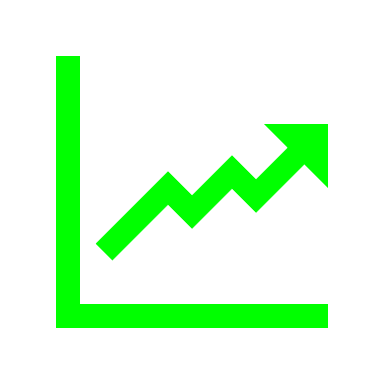 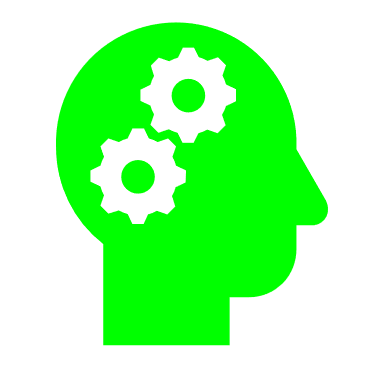 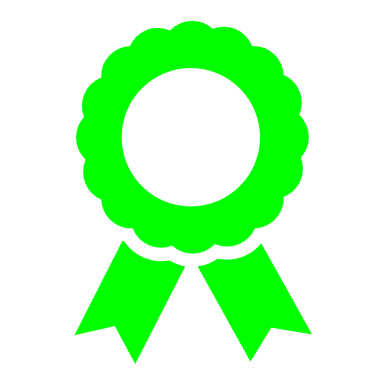 HYÖDYT
TUOTOKSET
OIVALLUKSET
Työ on usein monipuolista yhteistä työskentelyä muiden ammattilaisten kanssa opiskelijan tukemiseksi. Näin myös työn kehittäminen vaatii laajempaa näkökulmaa ja yhteistä kehittämistä muiden ammattilaisten kanssa
Mahdollisimman tasalaatuiset kuraattoripalvelut kaikille Eloisan alueen lapsille/nuorille
Laajempi ymmärrys kuraattorin työstä
Uusien kuraattoreiden perehdytyksen tuki
Kuraattorityön käsikirja  kuraattorin työ käytännössä
Ohjaavat lait ja säädökset
Toiminnan tarkoitus ja tavoitteellisuus
Työn sisältö, työmenetelmät ja -välineet, verkostot
https://innokyla.fi/fi/toimintamalli/kuraattorityo-etela-savon-hyvinvointialueella-1
4.4 YHTEISÖKURAATTORITYÖN KEHITTÄMINEN
Toteutetaan Savonlinnan taidelukiossa opiskelijoilta syntyvien tarpeiden ja toiveiden mukaisesti tukeutuen kuraattorien vuosikelloon vahvistamalla opiskeluhuollon palveluita.
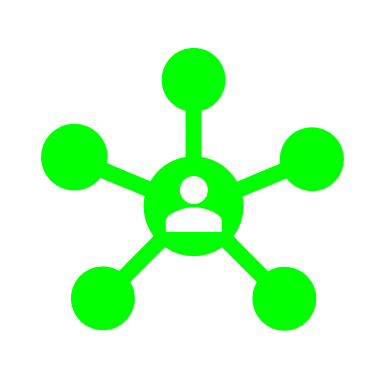 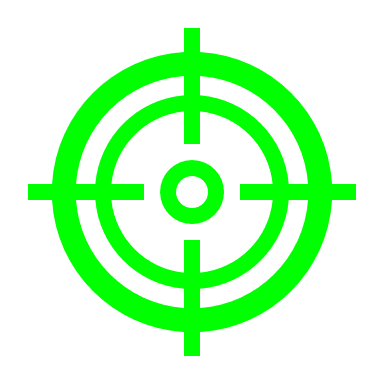 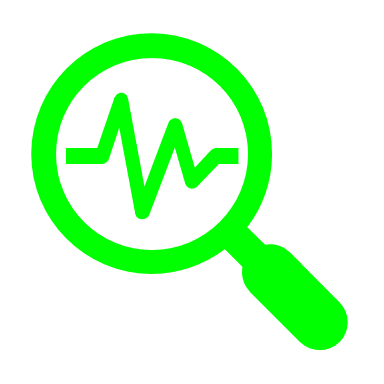 RIIPPUVUUDET
TAUSTA
TAVOITE
Kehittäjäkuraattorin työ koko Etelä-Savon alueella
Kasvatusohjaajan työ Yhteisöllinen opiskeluhuolto – Hyvinvoinnin vuosikello –hankkeessa Savonlinnassa
Kuraattorityön painottui yksilötyöhön. Opiskelijoita saapuu ympäri Suomen ja lähiverkosto saattaa jäädä hyvin kauas nuoresta. Suuri tuen tarve yhteisöllisissä asioissa.
Opiskelijahuoltopalveluiden vahvistaminen
Toimintamallien ja menetelmien kehittäminen yhteisöllisessä kuraattorityössä
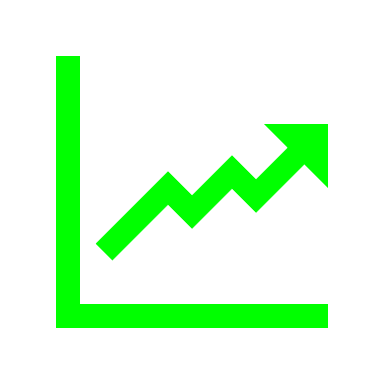 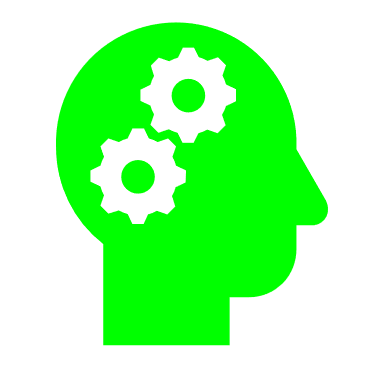 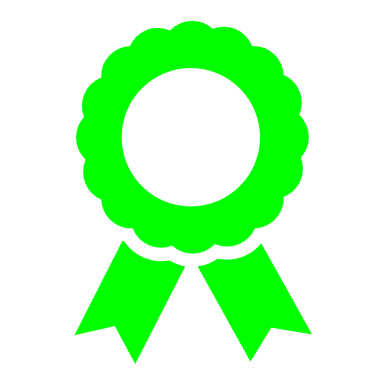 HYÖDYT
TUOTOKSET
OIVALLUKSET
Matalan kynnyksen kohtaamiset edistävät yhteisöllisyyttä. Opiskelijat kaipaavat ja tarvitsevat kouluarjessaan aikuista, jolla on aikaa.
Opiskelijoilla on ollut läsnä aikuinen, jolla on ollut aikaa kohdata, osallistaa ja vastata opiskelijoilta nousseisiin tarpeisiin ja toiveisiin.
Viikoittaiset kurakahvit
Kuratassu (kuraattorin koira)
Tukipajat
Innokylä: Yhteisöllinen kuraattorityö taidelukiossa
4.5 LASTEN JA NUORTEN 
PSYKOSOSIAALISET MENETELMÄT
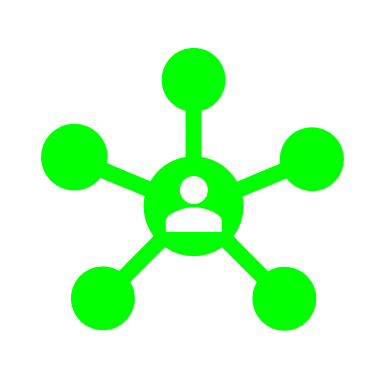 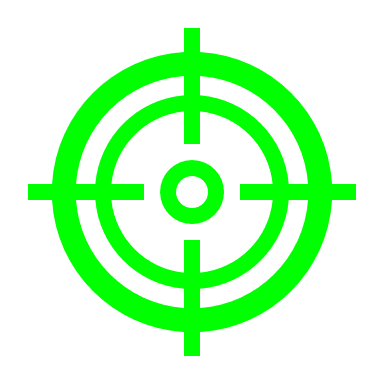 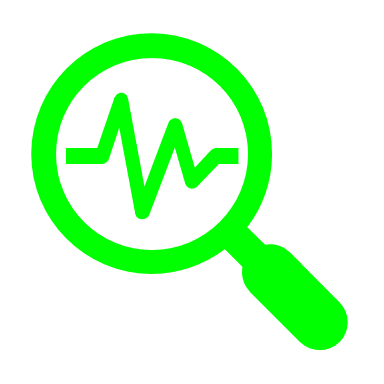 RIIPPUVUUDET
TAUSTA
TAVOITE
Nuorten psyykkinen oireilu lisääntyy ja tarvitaan näyttöön perustuvia menetelmiä nuorten tueksi ja työntekijöille työkaluiksi. Reagoimalla oikea-aikaisesti mielialaoireiluun pystytään ehkäisemään oireilun pitkittymistä.
Parantaa psykososiaalisten menetelmien saatavuutta ja ottaa käyttöön psykososiaalisia menetelmiä (mm. IPC, Cool Kids) perustasolla.
Toteutettu yhteistyössä KYS:n psykososiaalisten menetelmien koordinaatiohankkeen kanssa (NMOK ja KYS lastenpsykiatria)
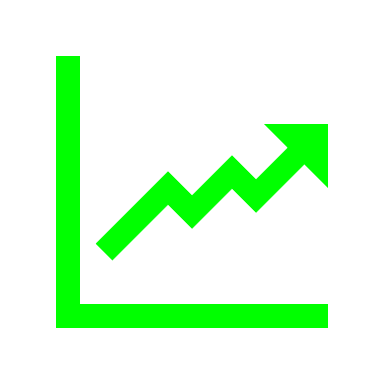 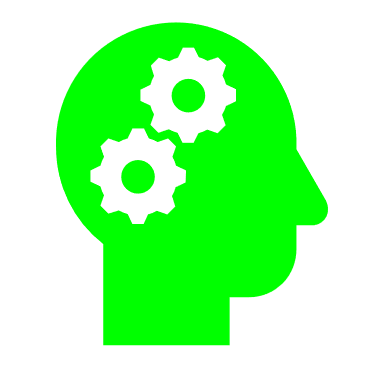 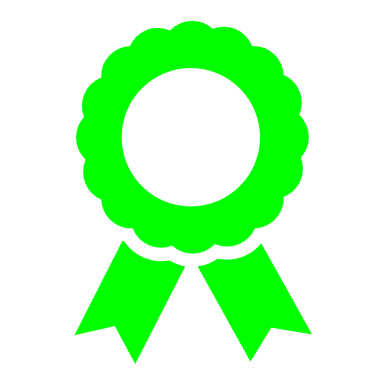 HYÖDYT
TUOTOKSET
OIVALLUKSET
Menetelmien käyttö ja käyttöön juurtuminen edellyttää jatkuvaa esihenkilön tukea
Lapsille ja nuorille varhaisempaa tukea perustasolla
Työntekijöille välineitä mielenterveyshaasteisten lasten ja nuorten auttamiseen
63 IPC-koulutettua 
19 Cool Kids –koulutettua 
Ohjatun omahoidon pilotit hva:lla
Suunnitelma psykososiaalisten menetelmien koordinaatiosta hva:lla
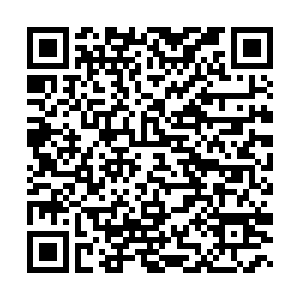 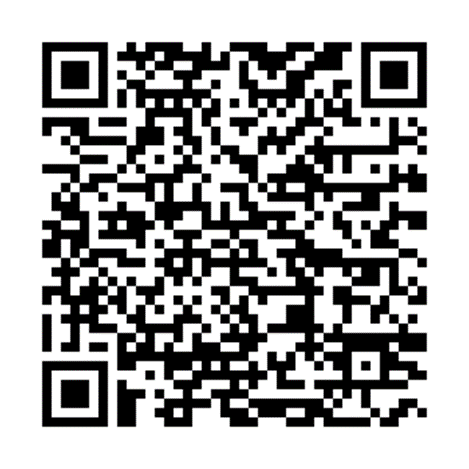 4.6 PALVELUOHJAUS NUORISOPSYKIATRIALLA
Palveluohjaaja tekee yhteistyötä psykiatrien, psykologien, psykiatrisen sairaanhoitajan, perheterapeutin sekä osastonsihteerien kanssa, ja toimii yhdyshenkilönä monien tahojen ja verkostojen välillä. Palveluohjaaja auttaa tiimiä hoitamalla heidän asiakkaidensa arkisia asioitaan, kuten Kelan etuuksien hakeminen tai kuntoutuksiin ja valmennuksiin ohjautuminen, kartoittaa eri palveluita, järjestää hoitokokouksia ja jalkautuu nuoren kanssa hänen arkeensa ja ympäristöönsä.
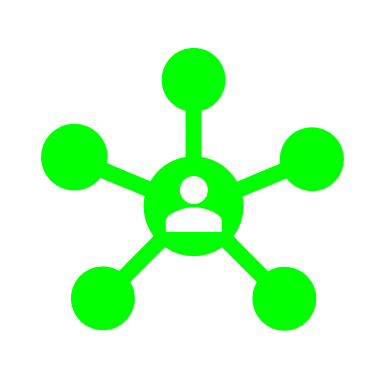 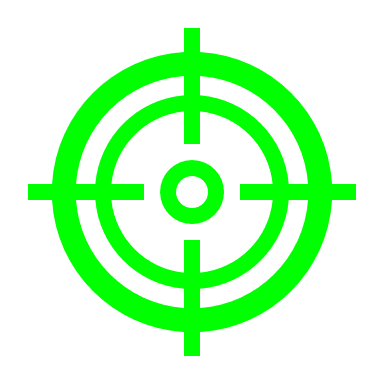 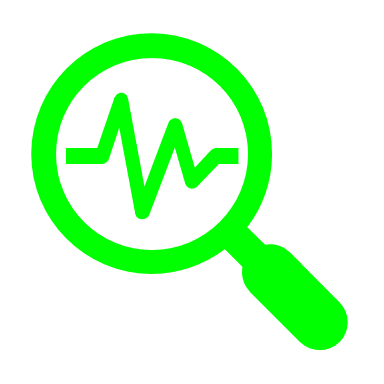 RIIPPUVUUDET
TAUSTA
TAVOITE
palveluohjaajan avulla poliklinikan erityistyöntekijöiden työaikaa jää  heidän osaamisalansa mukaiseen tarkoitukseen.
Perusterveydenhuolto ja erikoissairaanhoito
Sosiaalipalvelut
Palveluohjaaja on osa nuoren kokonaisvaltaista hoitoa ja  hoidon suunnittelua sekä kokoaa oikeat verkostot nuoren ympärille. 
Tavoitettavissa helposti nuorelle ja heidän perheelleen.
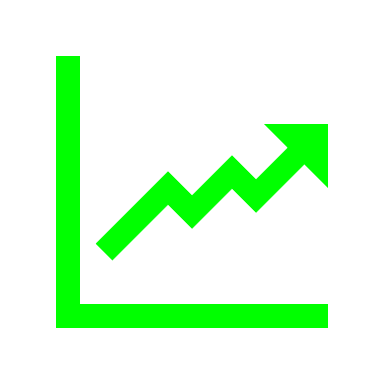 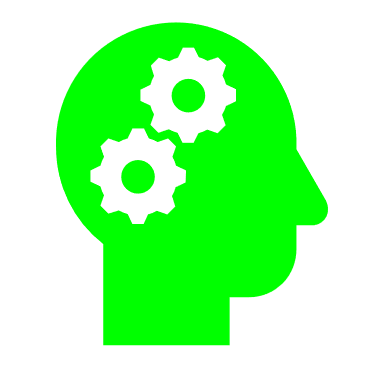 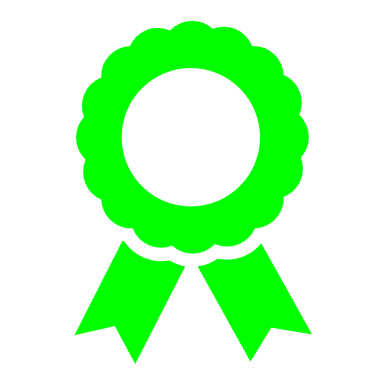 HYÖDYT
TUOTOKSET
OIVALLUKSET
18 vuotiaiden kohdalla liian moni ammattilainen vaihtuu 
täysi-ikäistymisen myötä. Nuorten oma toimintakyky ei aina tue tätä palvelurakenteen taitekohtaa.
Pilotti vapautti jopa 20 % verkoston jäsenten työaikaa heidän omaan työhönsä.
Asiakaspalaute palveluohjaajan työstä oli vaikuttavaa. Verkosto koki ohjaajan työn todella merkitykselliseksi ja hyödylliseksi.
https://innokyla.fi/fi/model/3128/edit/develop
4.7 LAPSIPERHEIDEN 
OMAISHOIDON KEHITTÄMINEN
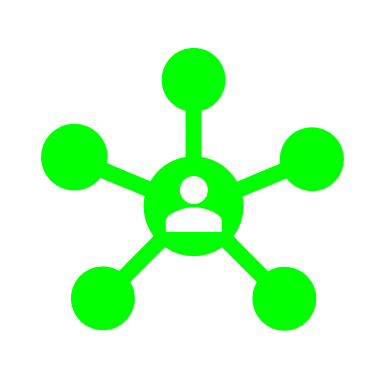 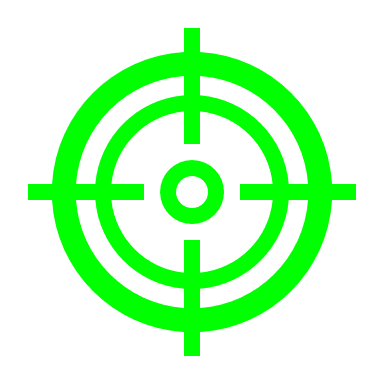 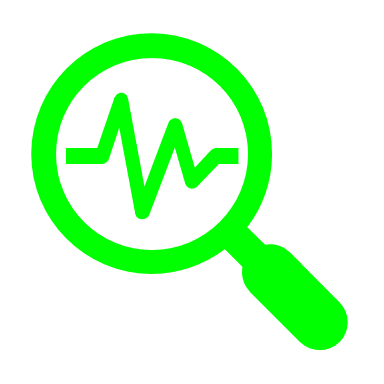 RIIPPUVUUDET
TAUSTA
TAVOITE
Lasten omaishoidon tukea arvioitu eri palveluissa kuin lapsiperheiden muut palvelut. Omaishoidon tuen myöntämisen perusteet tarvitsivat tarkennusta.
Perhekeskustoiminta?
Lasten omaishoidon tuki arvioidaan ja myönnetään siellä missä on kulloisenkin lapsen tarpeita vastaavat palvelut ja lapsi saa palveluidensa koordinointiin asiantuntevan omatyöntekijän.
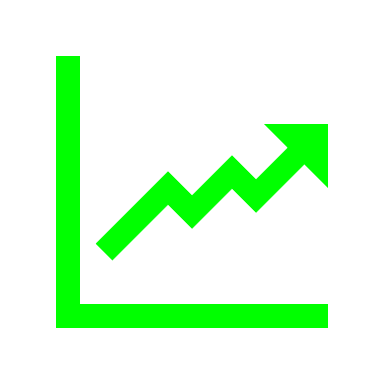 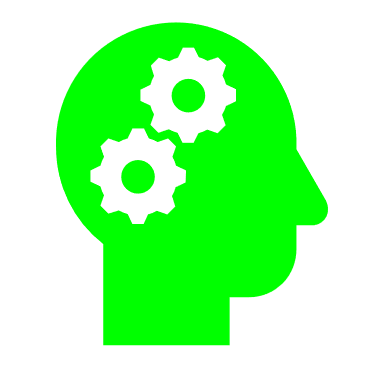 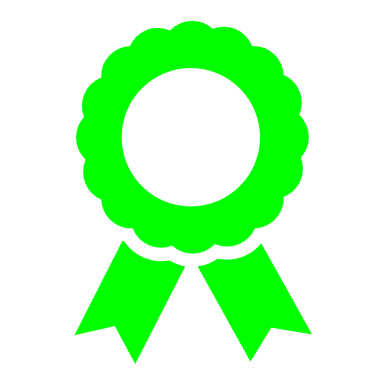 HYÖDYT
TUOTOKSET
OIVALLUKSET
Monitasoinen sosiaalipalvelu, joka edellyttää perehtyneisyyttä lapsen kasvuun ja kehitykseen, sairauden tai vamman vaikutuksiin arjessa sekä omaishoitajan valmiuksiin ja koko perheen tukeen
Laadukkaampaa omaishoidon tuen arviointia sekä omaishoitolapsiperheiden tukea. Työntekijäresurssisäästö, kun omaishoidon tuessa sama omatyöntekijä, kuin muissa palveluissa.
Esite, nettisivut, sääntökirja, työntekijöiden toimintaohje, lakisääteinen valmennusmateriaali perheille, koulutukset työntekijöille
https://innokyla.fi/fi/toimintamalli/lapsiperheiden-omaishoidon-tuen-toimintamallin-kehittaminen-perhe-ja
4.8 VOIMAPERHEET
Voimaperheet on alle kouluikäisten käytösongelmien varhaisen tunnistamisen ja tuen hoitomalli. Hoitomallissa hyödynnetään digitalisaatiota, puhelimen välityksellä toteutettavaa vanhempainohjausta ja verkkopohjaista psykoedukatiivista hoito-ohjelmaa.
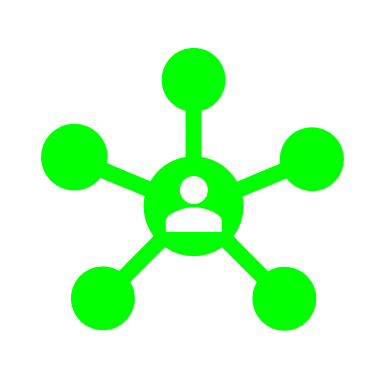 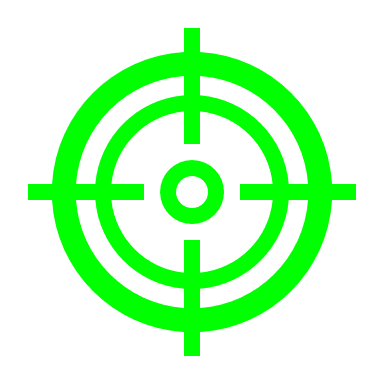 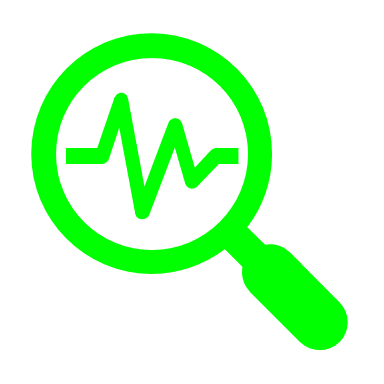 RIIPPUVUUDET
TAUSTA
TAVOITE
Voimaperheet -toimintamallilla voidaan tunnistaa lapsen mahdollisia käytösongelmia varhaisemmassa vaiheessa ja antaa tukea sekä ohjeistusta vanhemmille lapsiarjen haasteisiin.
Neuvola –palvelut
Turun yliopisto-koordinointi ja ohjaus
Perheille avun ja tuen tarjoaminen mahdollisimman varhaisessa vaiheessa.
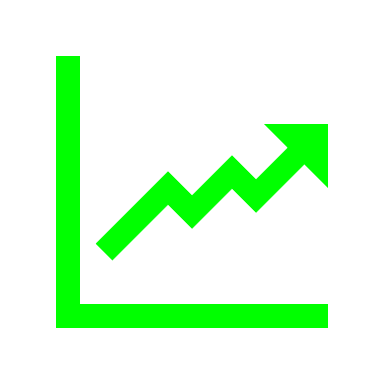 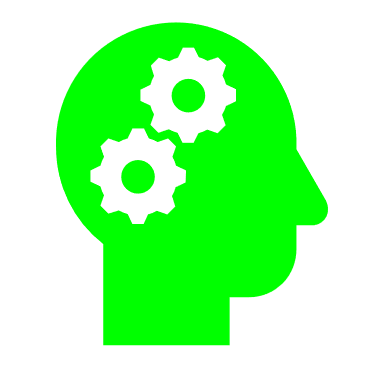 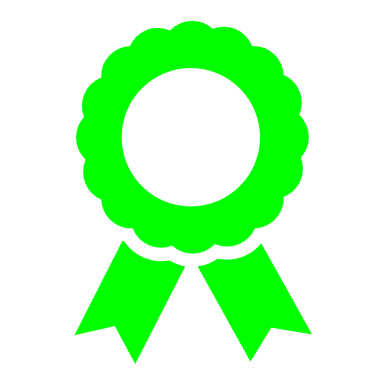 HYÖDYT
TUOTOKSET
OIVALLUKSET
Miten HVA tukee  perheitä joissa on tuen tarvetta, mutta jotka eivät halua ottaa apua vastaan?
Kieltäytyneitä perheitä hoito-ohjelmasta oli 34 perhettä.
1105 perhettä kontaktoitiin, missä on 4-vuotias lapsi. 
83 perhettä täytti kriteerit hoito-ohjelmasta
- 677 perhettä palautti lomakkeet / 1105 perheestä
-83 perhettä täytti kriteerit, josta 20 perhettä suoritti hoito-ohjelman loppuun
-
https://innokyla.fi/fi/toimintamalli/voimaperheet-toimintamallin-laajentaminen-etela-savossa
4.9 KASVATUS JA PERHENEUVONTA
Projektin aikana tavoitteena yhdenmukaista ja .
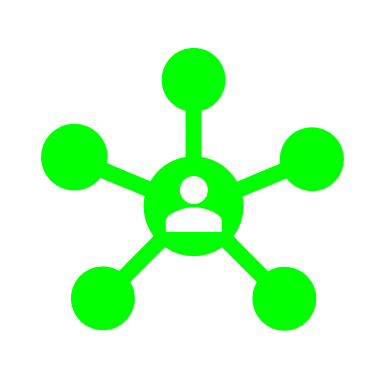 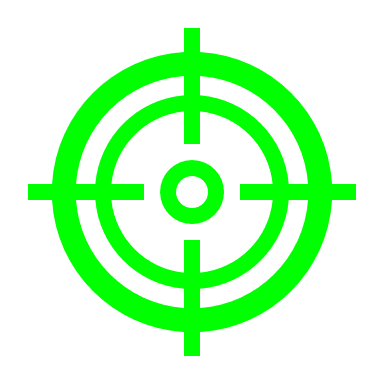 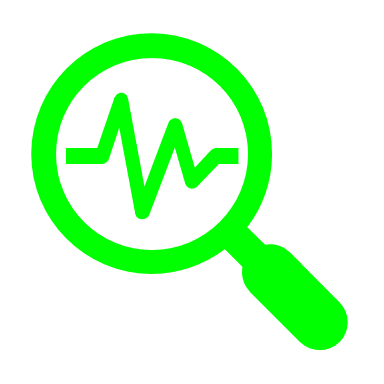 RIIPPUVUUDET
TAUSTA
TAVOITE
Voimaperheet -toimintamallilla voidaan tunnistaa lapsen mahdollisia käytösongelmia varhaisemmassa vaiheessa ja antaa tukea sekä ohjeistusta vanhemmille lapsiarjen haasteisiin.
Neuvola –palvelut
Turun yliopisto-koordinointi ja ohjaus
Perheille avun ja tuen tarjoaminen mahdollisimman varhaisessa vaiheessa.
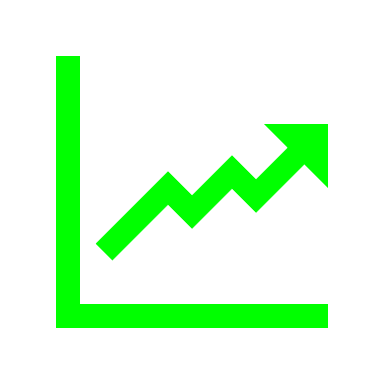 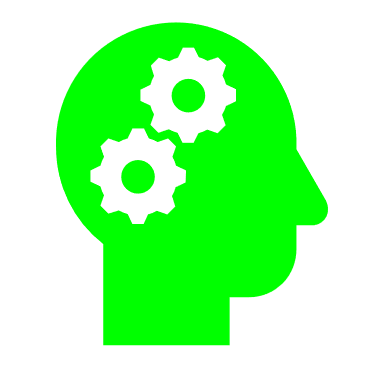 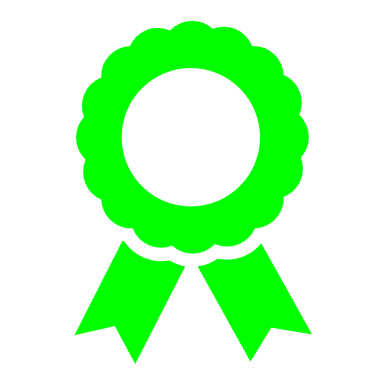 HYÖDYT
TUOTOKSET
OIVALLUKSET
Miten HVA tukee  perheitä joissa on tuen tarvetta, mutta jotka eivät halua ottaa apua vastaan?
Kieltäytyneitä perheitä hoito-ohjelmasta oli 34 perhettä.
1105 perhettä kontaktoitiin, missä on 4-vuotias lapsi. 
83 perhettä täytti kriteerit hoito-ohjelmasta
- 677 perhettä palautti lomakkeet / 1105 perheestä
-83 perhettä täytti kriteerit, josta 20 perhettä suoritti hoito-ohjelman loppuun
-
https://innokyla.fi/fi/toimintamalli/voimaperheet-toimintamallin-laajentaminen-etela-savossa
Tietoperusteisen toiminnan vahvistaminen
7. Kehittämiskokonaisuus
40
5.1 TYÖIKÄISTEN SOSIAALIOHJAUS
PERUSTERVEYDENHUOLLOSSA
Tavoitteena oli luoda toimintamalli, jossa työikäisten sosiaaliohjaaja toimii osana terveydenhuollon vastaanoton tiimiä, jolloin yhteydenoton kynnys sosiaalihuoltoon madaltuu ja sotekeskuspalveluista muodostuu ehjä kokonaisuus.
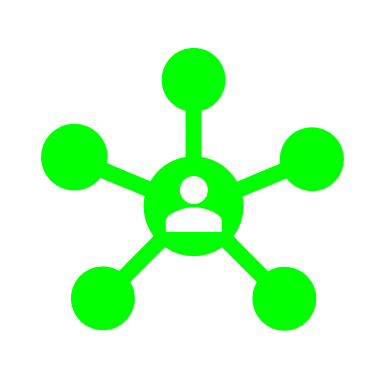 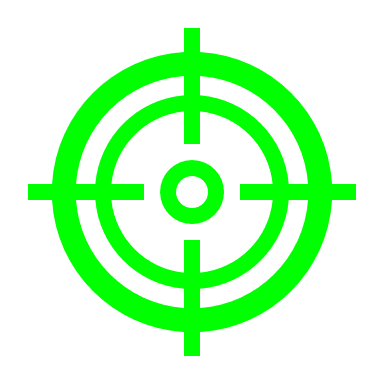 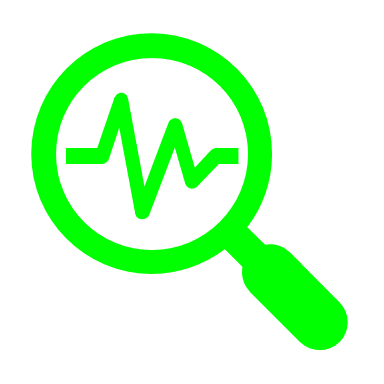 RIIPPUVUUDET
TAUSTA
TAVOITE
Tarve yhteistyön lisäämiselle ja yhteydenottotapojen selkiyttämiselle terveydenhuollon ja sosiaalihuollon välillä.

Yhteentoimivuuden, monialaisuuden, laadun ja oikea-aikaisuuden kehittäminen.
Sosiaaliohjauksen malli perusterveydenhuoltoon. 
Matalan kynnyksen sosiaaliohjaus. Sosiaalihuollon digipalveluiden kehittäminen.
Perusterveydenhuolto yhteistyötahona

Terveyssosiaalityö vertailukohtana

Digitaalinen sote-keskus
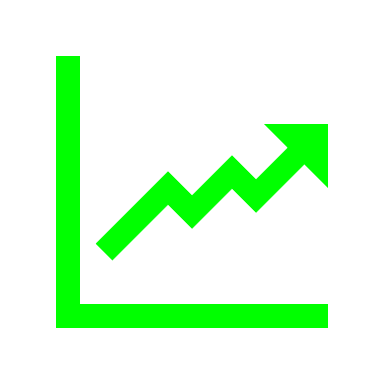 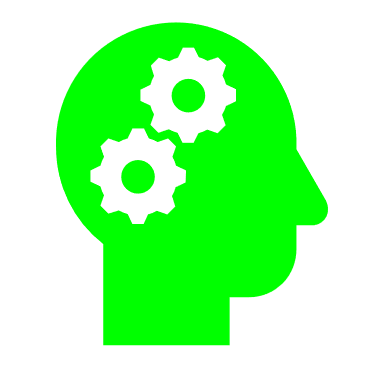 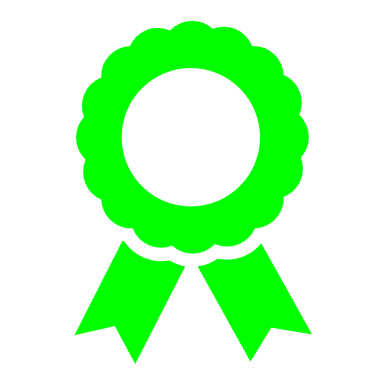 HYÖDYT
TUOTOKSET
OIVALLUKSET
Valmius tunnistaa sosiaalihuollon palvelutarve terveydenhuollossa vahvistuu vuorovaikutuksessa ja ajan kanssa.
Asiakkaille ennaltaehkäisevää sosiaalipalveluiden ohjausta ja neuvontaa matalalla kynnyksellä. Moniammatillisen yhteistyön vahvistuminen. Sote-palveluiden integraation edistyminen.
Vastaanoton ja työikäisten sosiaalipalveluiden yhteistyö jatkuu mm. moniammatillisissa tiimeissä.

Työikäisten chat-palvelun aloitusta valmistellaan.
Linkki toimintamalliin Innokylässä
Tietoperusteisen toiminnan vahvistaminen
7. Kehittämiskokonaisuus
42
4.2 SYSTEEMISEN TYÖOTTEEN JALKAUTTAMINEN
Esittelyteksti / alustus / lisätietoja
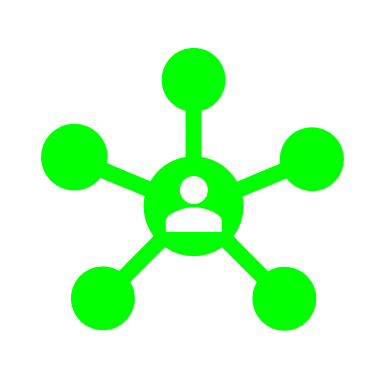 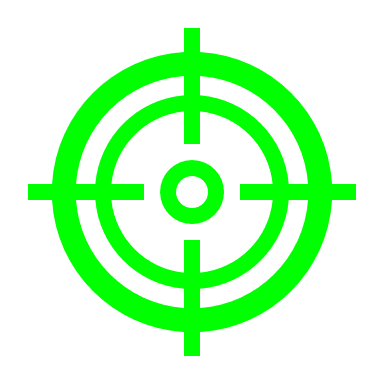 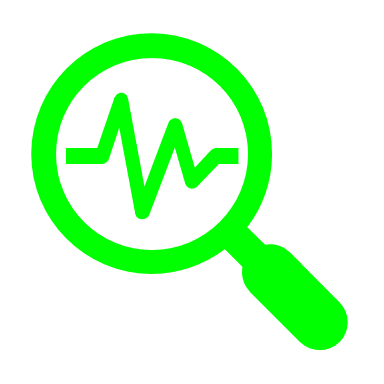 RIIPPUVUUDET
TAUSTA
TAVOITE
Systeeminen työote on valittu yhdeksi Etelä-Savon hyvinvointialueen lastensuojelun ja lapsiperheiden sosiaalityön työmuodoksi.
palveluiden yhtenäistyminen hyvinvointialueella
Lastensuojelu vs. lapsiperheiden palvelut
Hyvinvointialueen uudistus vs. palveluiden kehittäminen
Systeemisen työotteen jalkauttamisen perhe- ja kasvatusneuvontaan
Täydennyskoulutusten/ verkosto-valmennuksen/työpajan järjestäminen
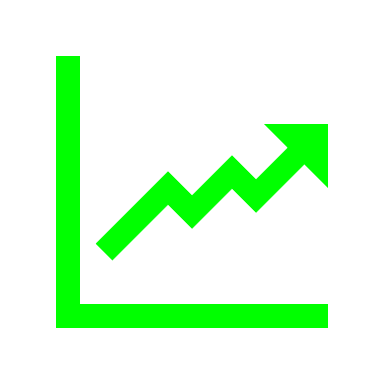 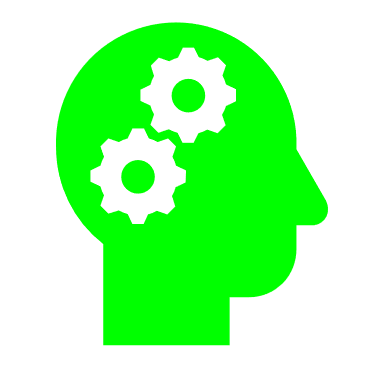 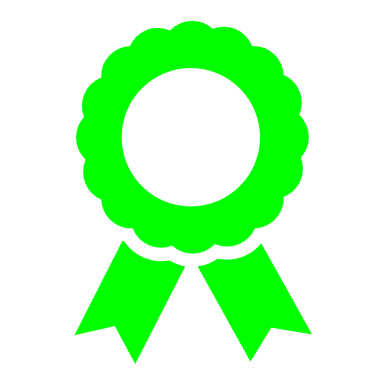 HYÖDYT
TUOTOKSET
OIVALLUKSET
Lapsi- ja perheystävällinen toimintakulttuuri ja palvelut, joissa lapsen oikeudet toteutuvat
Asiakaslähtöisyys
Palveluiden vaikuttavuuden parantaminen
Johdon ja esihenkilöiden merkitys toimintamallin mahdollistamisessa ja sen juurruttamisessa lapsiperhepalveluihin ja lastensuojeluun korostuu tulevaisuudessa.
Kasvatus- ja perheneuvonnan-työntekijät koulutettiin (6pv)
1x peruskoulutus, 3x täydennyskoulutusta, 3x työpajaa, 5x aamuhetkiä ja 1x verkostovalmennusta sekä 1x FIT-koulutus toteutunut
QR-koodi tai linkki Innokylän pilotti-sivulle?
5.1 SOSIAALIOHJAUS( MUUTA OTSIKKO)
Esittelyteksti / alustus / lisätietoja
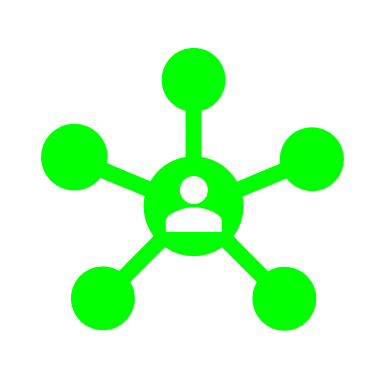 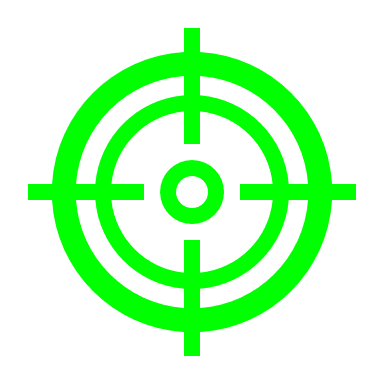 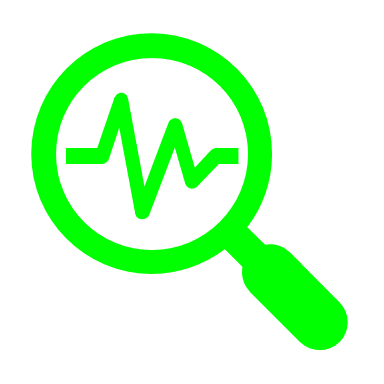 RIIPPUVUUDET
TAUSTA
TAVOITE
Kirjoita tähän. Älä liikuta tekstiruutua, pyri pysymään laatikon sisällä. Kirjoita yksittäisiä tukisanoja / lyhyt lause. Dia on tarkoitus pystyä silmäilemään läpi nopeasti.
Esim:
Perusterveydenhuolto vs. erikoissairaanhoito
Hammaslääkäripäivystys
Esim:
Suun terveydenhuollon hoitopolkujen sujuvoittaminen.
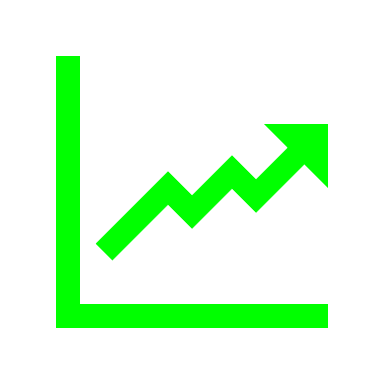 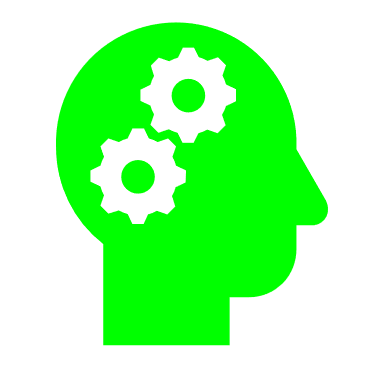 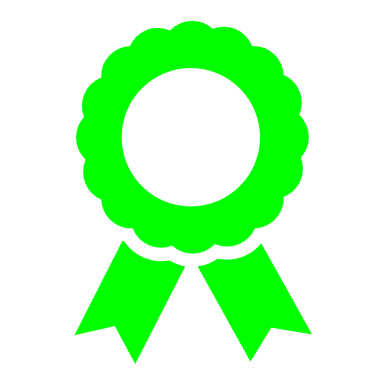 HYÖDYT
TUOTOKSET
OIVALLUKSET
Kirjoita tähän. Älä liikuta tekstiruutua, pyri pysymään laatikon sisällä. Kirjoita yksittäisiä tukisanoja / lyhyt lause. Dia on tarkoitus pystyä silmäilemään läpi nopeasti.
Kirjoita tähän. Älä liikuta tekstiruutua, pyri pysymään laatikon sisällä. Kirjoita yksittäisiä tukisanoja / lyhyt lause. Dia on tarkoitus pystyä silmäilemään läpi nopeasti.
Kirjoita tähän. Älä liikuta tekstiruutua, pyri pysymään laatikon sisällä. Kirjoita yksittäisiä tukisanoja / lyhyt lause. Dia on tarkoitus pystyä silmäilemään läpi nopeasti.
QR-koodi tai linkki Innokylän pilotti-sivulle?